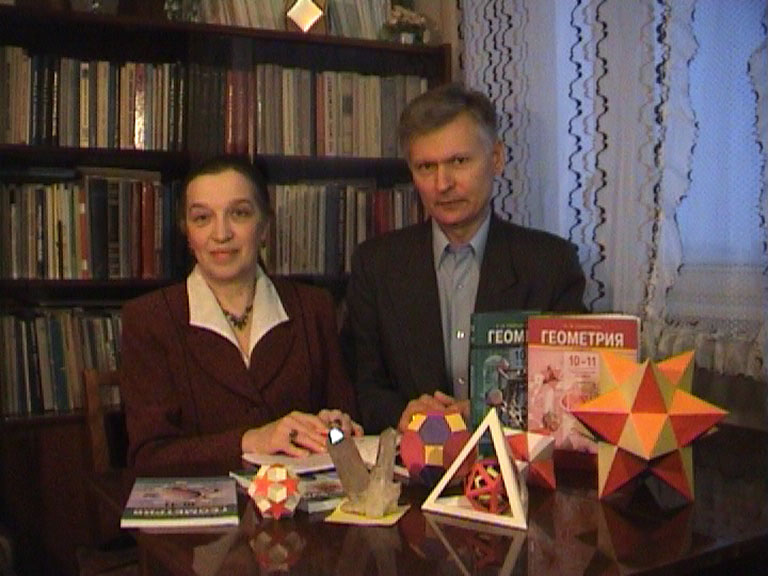 Смирнова Ирина Михайловна, доктор педагогических наук, профессор, профессор кафедры элементарной математики и методики обучения математике Московского педагогического государственного университета.
Смирнов Владимир Алексеевич, доктор физико-математических наук, профессор, заведующий кафедрой элементарной математики и методики обучения математике Московского педагогического государственного университета.
Сайты: www.vasmirnov.ru, www.emmom.ru
[Speaker Notes: В режиме слайдов ответы появляются после кликанья мышкой]
ШЕСТОЙ ВЕБИНАР
	В первых трёх вебинарах были рассмотрены особенности предлагаемого УМК по геометрии для 7-9 классов.
	В четвёртом вебинаре рассказывалось о подготовке по геометрии к ОГЭ.
	В пятом вебинаре были рассмотрены особенности предлагаемого УМК по геометрии для 10-11 классов и подготовка к решению стереометрической задачи ЕГЭ.
	Презентации к этим вебинарам имеются на сайте www.emmom.ru
	Сегодня мы рассмотрим наиболее сложные вопросы геометрии, относящиеся к круглым телам и вписанным и описанным фигурам в пространстве.
[Speaker Notes: В режиме слайдов ответы и решения появляются после кликанья мышкой]
Изображение сферы
Для изображения шара и сферы на плоскости используют ортогональную проекцию.
Теорема. Ортогональной проекцией сферы является круг, радиус которого равен радиусу сферы.
Доказательство. Проведем плоскость α0, проходящую через центр сферы О и параллельную плоскости проектирования α. Поскольку плоскости α и α0 параллельны, то проекции сферы на эти плоскости будут равны.
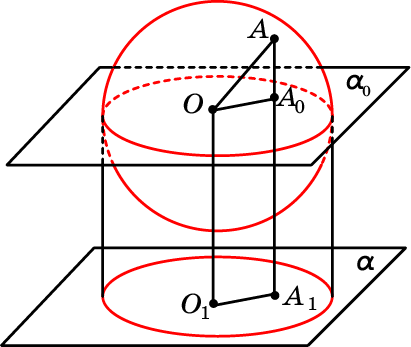 [Speaker Notes: В режиме слайдов ответы и решения появляются после кликанья мышкой]
Для большей наглядности изображения сферы в ней выделяют большую окружность (экватор) – сечение сферы плоскостью, проходящей через её центр и образующей острый угол с направлением проектирования. Изображением экватора будет эллипс. Окружности, лежащие в плоскостях, параллельных плоскости экватора называются параллелями. Они также изображаются эллипсами. Диаметр, перпендикулярный плоскости экватора называется осью, концы этого диаметра называются полюсами. Большие окружности, проходящие через полюсы называются меридианами. На рисунке изображена сфера с параллелями, меридианами и полюсами.
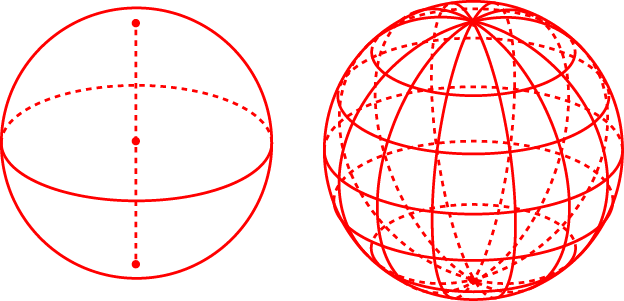 [Speaker Notes: В режиме слайдов ответы и решения появляются после кликанья мышкой]
Для нахождения положения изображения полюсов будем считать исходную ортогональную проекцию видом сферы спереди, и построим вид сферы слева, т. е. ортогональную проекцию сферы на плоскость, проходящую через ось сферы и перпендикулярную плоскости проектирования. Экватор и ось сферы изобразятся перпен­дикулярными диаметрами PQ и CD. Изображение полюсов на основной плоскости получается параллельным переносом полюсов на виде сферы слева.
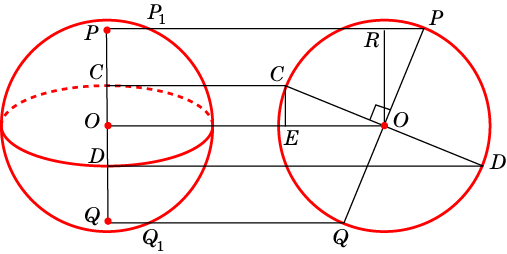 На практике можно не прибегать к построению вспомогательного чертежа (вида сферы слева). Для построения изображения полюсов P и Q достаточно заметить, что прямоугольные треугольники OPR и OCE  равны (по гипотенузе и острому углу). Следовательно, имеет место равенство отрезков RP = CE. Но RP = PP1 и CE = OC. Значит PP1 = OC. Аналогично, QQ1 = OD. После этого точки P и Q выбираются так, чтобы выполнялись эти равенства.
[Speaker Notes: В режиме слайдов ответы и решения появляются после кликанья мышкой]
Цилиндр, конус
На рисунках показаны цилиндр и конус, полученные в программе GeoGebra.
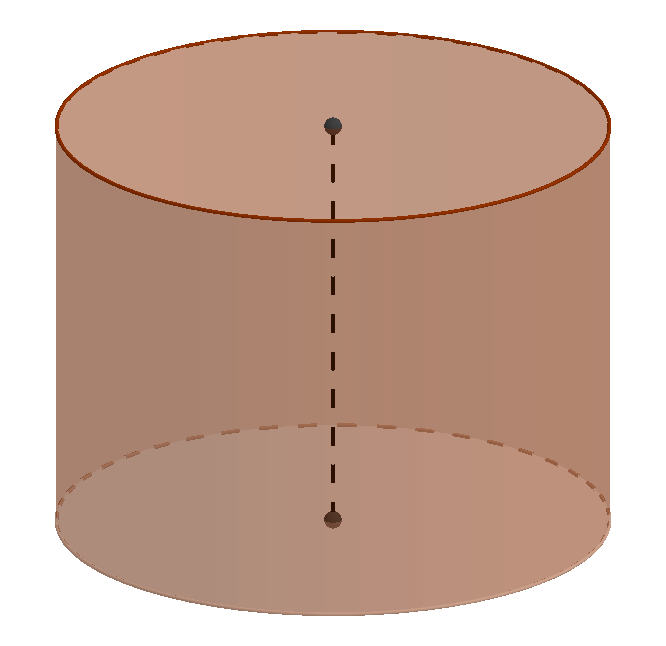 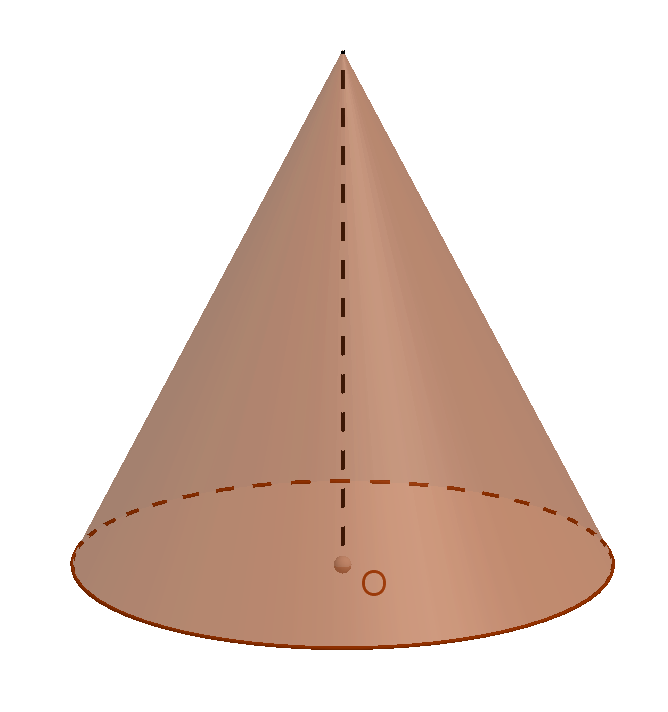 [Speaker Notes: В режиме слайдов ответы и решения появляются после кликанья мышкой]
На рисунке изображена ортогональная проекция цилиндра.	Изобразите ортогональную проекцию этого цилиндра на плоскость, перпендикулярную плоскости проектирования и параллельную оси цилиндра.
	Иначе говоря, дан вид цилиндра спереди. Изобразите вид этого цилиндра слева.
	Найдите высоту цилиндра, если стороны клеток равны 1.
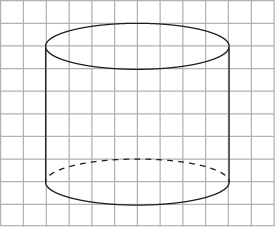 [Speaker Notes: В режиме слайдов ответы и решения появляются после кликанья мышкой]
Построение вида слева для цилиндра аналогично построению вида слева для сферы.
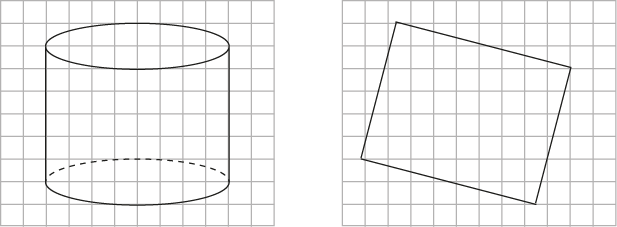 Упражнение. Изобразите вид этого цилиндра сверху.
[Speaker Notes: В режиме слайдов ответы и решения появляются после кликанья мышкой]
На рисунке изображена ортогональная проекция конуса.	Изобразите ортогональную проекцию этого конуса на плоскость, перпендикулярную плоскости проектирования и параллельную оси конуса.
	Иначе говоря, дан вид конуса спереди. Изобразите вид этого конуса слева.
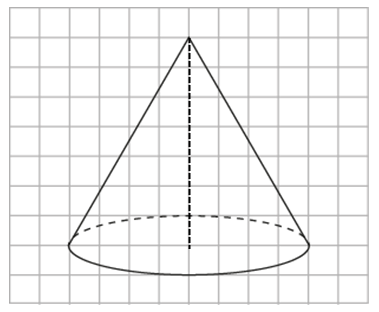 [Speaker Notes: В режиме слайдов ответы и решения появляются после кликанья мышкой]
Построение вида слева для конуса аналогично построению вида слева для цилиндра.
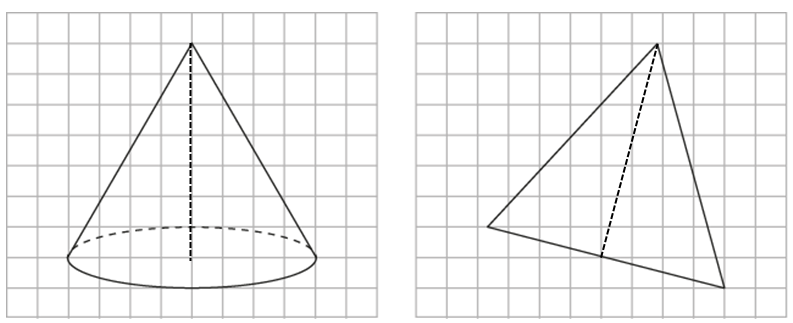 Упражнение. Изобразите вид этого конуса сверху.
[Speaker Notes: В режиме слайдов ответы и решения появляются после кликанья мышкой]
Вписанные и описанные сферы
Перед рассмотрением этой темы следует повторить тему «Вписанные и описанные окружности».
1. В квадрат можно вписать окружность. Её радиус равен половине стороны этого квадрата.
2. Около прямоугольника можно описать окружность. Её радиус равен половине диагонали этого прямоугольника.
3. Для правильного многоугольника существуют вписанная и описанная окружности.
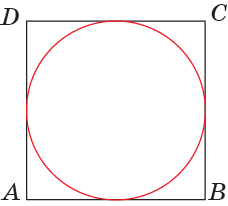 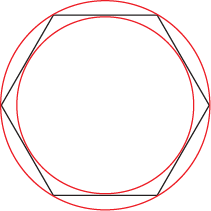 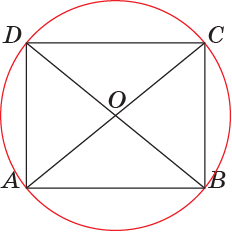 [Speaker Notes: В режиме слайдов ответы и решения появляются после кликанья мышкой]
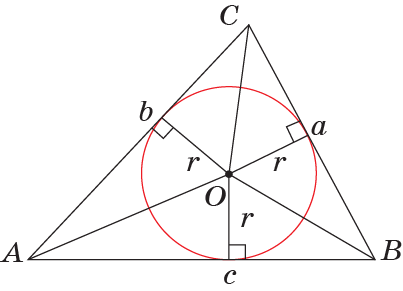 [Speaker Notes: В режиме слайдов ответы и решения появляются после кликанья мышкой]
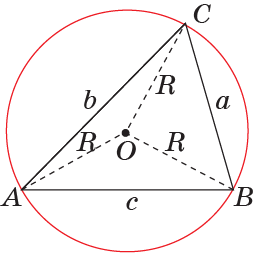 [Speaker Notes: В режиме слайдов ответы и решения появляются после кликанья мышкой]
Сфера, вписанная в цилиндр
Сфера называется вписанной в цилиндр, если она касается его оснований и боковой поверхности (касается каждой образующей). При этом цилиндр называется описанным около сферы.
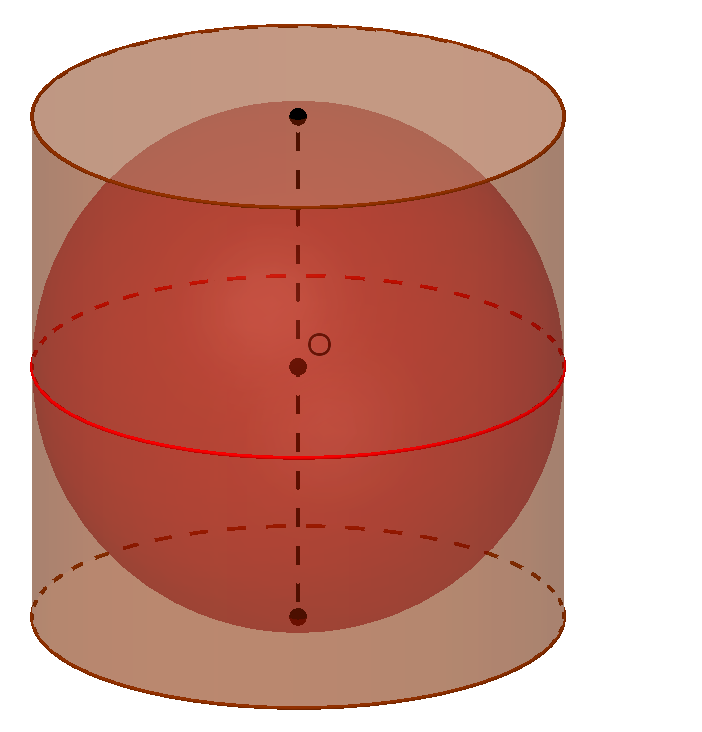 [Speaker Notes: В режиме слайдов ответы и решения появляются после кликанья мышкой]
Сфера, вписанная в цилиндр
В цилиндр можно вписать сферу, если высота цилиндра равна диаметру его основания.
Её центром является середина O отрезка, соединяющего центры оснований O1 и O2 цилиндра.
Радиус сферы R будет равен радиусу окружности основания цилиндра.
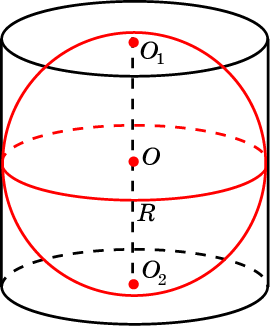 [Speaker Notes: В режиме слайдов ответы и решения появляются после кликанья мышкой]
Упражнения
1. В цилиндр высоты 2 вписана сфера. Найдите ее радиус.
2. В цилиндр вписана сфера радиуса 1. Найдите высоту цилиндра.
3. Радиус основания цилиндра равен 2. Какой должна быть высота цилиндра, чтобы в него можно было вписать сферу?
4. Высота цилиндра равна 2. Каким должен быть радиус основания цилиндра, чтобы в него можно было вписать сферу?
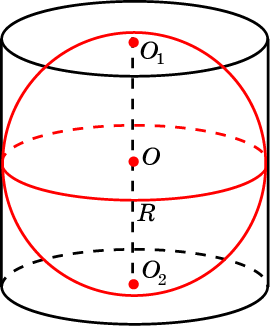 Сфера, описанная около цилиндра
Цилиндр называется вписанным в сферу, если окружности оснований цилиндра лежат на сфере. При этом сфера называется описанной около цилиндра.
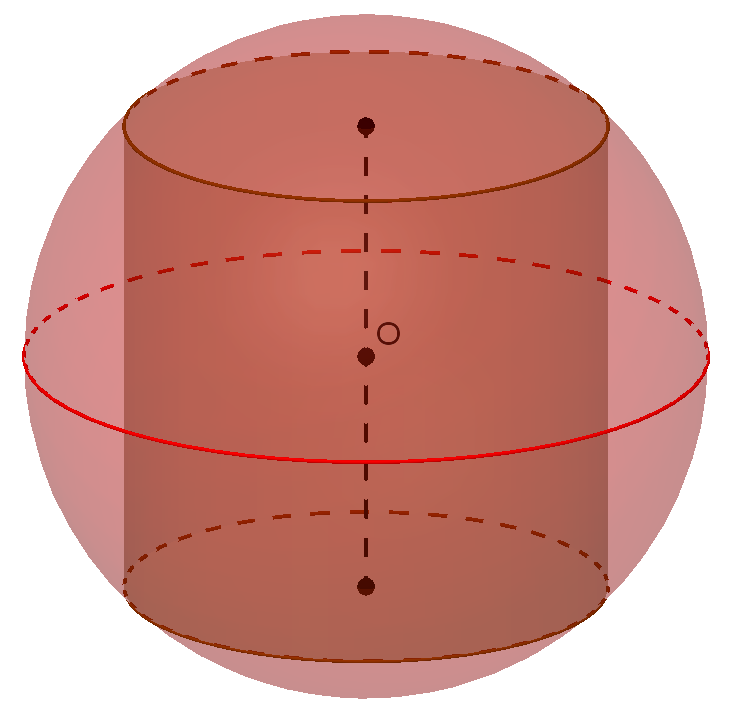 [Speaker Notes: В режиме слайдов ответы и решения появляются после кликанья мышкой]
Сфера, описанная около цилиндра
Около любого цилиндра можно описать сферу. Ее центром будет точка O, являющаяся серединой отрезка, соединяющего центры оснований O1 и O2 цилиндра. Радиус R сферы равен радиусу окружности, описанной около прямоугольника, являющегося осевым сечением цилиндра.
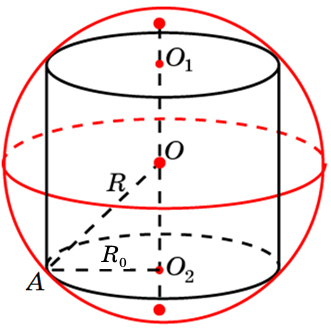 Отметим, что эту формулу запоминать не нужно. Нужно знать, как находится радиус окружности, описанной около прямоугольника (осевого сечения цилиндра).
[Speaker Notes: В режиме слайдов ответы и решения появляются после кликанья мышкой]
Упражнения
1. Диагональ осевого сечения цилиндра равна 2. Найдите  радиус сферы, описанной около этого цилиндра.
2. Около цилиндра высоты 2 и радиуса основания 1 описана сфера. Найдите ее радиус.
3. Около цилиндра, радиус основания которого равен 1, описана сфера радиуса 2. Найдите высоту цилиндра.
4. Около цилиндра, высота которого равна 1, описана сфера радиуса 1. Найдите радиус основания цилиндра.
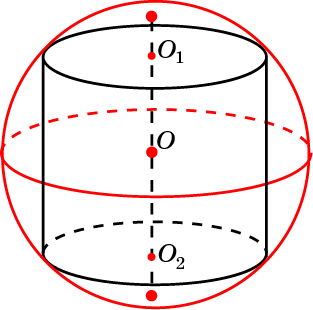 Сфера, вписанная в конус
Сфера называется вписанной в конус, если она касается его основания и боковой поверхности (касается каждой образующей). При этом конус называется описанным около сферы.
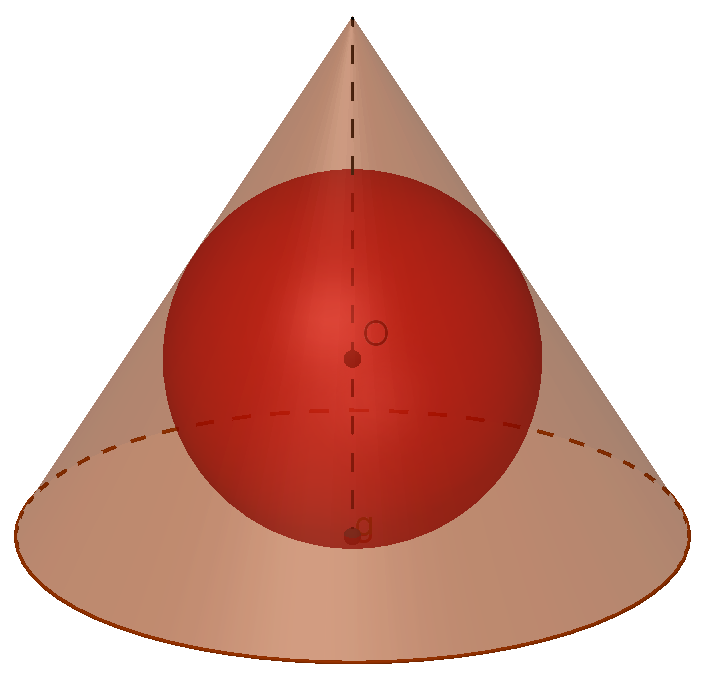 Сфера, вписанная в конус
Теорема. В любой конус можно вписать сферу. Ее центр находится на высоте конуса, а радиус r равен радиусу окружности, вписанной в треугольник, являющийся осевым сечением конуса.
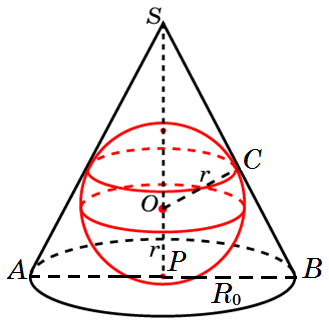 2. Высота конуса равна 8, образующая 10. Найдите радиус вписанной сферы. (Ответ. 3.)
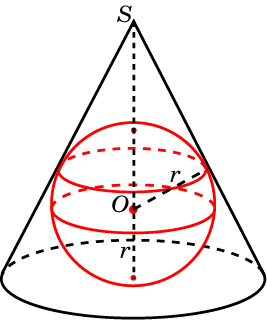 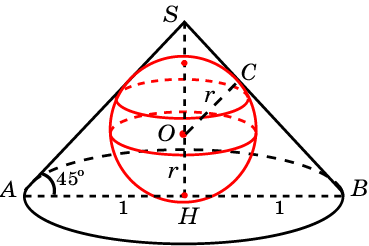 Сфера, описанная около конуса
Сфера называется описанной около конуса, если вершина и окружность основания конуса лежат на сфере. При этом конус называется вписанным в сферу.
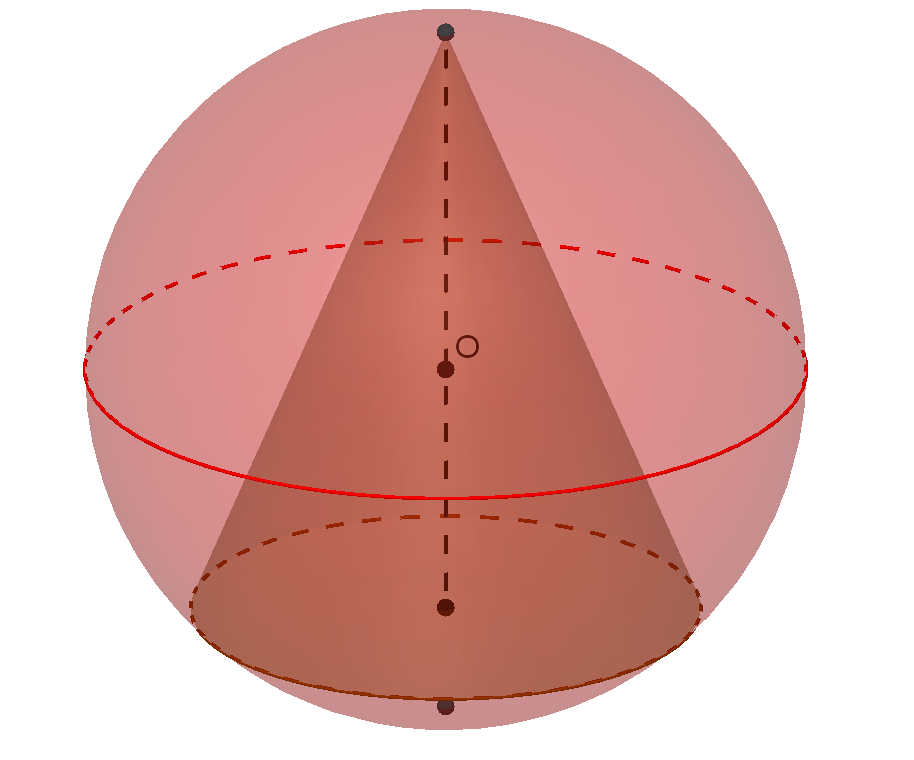 Сфера, описанная около конуса
Теорема. Около любого конуса можно описать сферу. Ее центр находится на высоте конуса, а радиус равен радиусу окружности, описанной около треугольника, являющимся осевым сечением конуса.
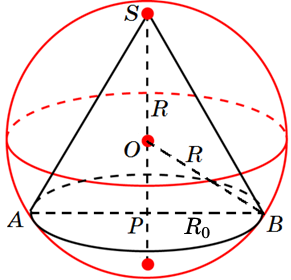 3. Радиус основания конуса равен 1. Образующая наклонена к плоскости основания под углом 45о. Найдите радиус описанной сферы. (Ответ. 1.)
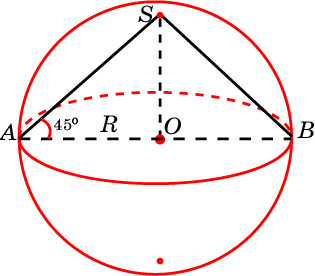 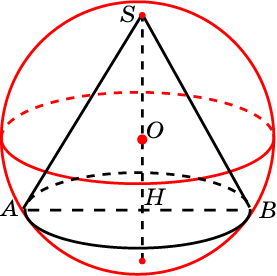 Призма, вписанная в цилиндр
Призма называется вписанной в цилиндр, если её основания вписаны в основания цилиндра. Сам цилиндр называется описанным около призмы.
                         
 





	Ясно, что около призмы можно описать цилиндр тогда и только тогда, когда около её основания можно описать окружность.
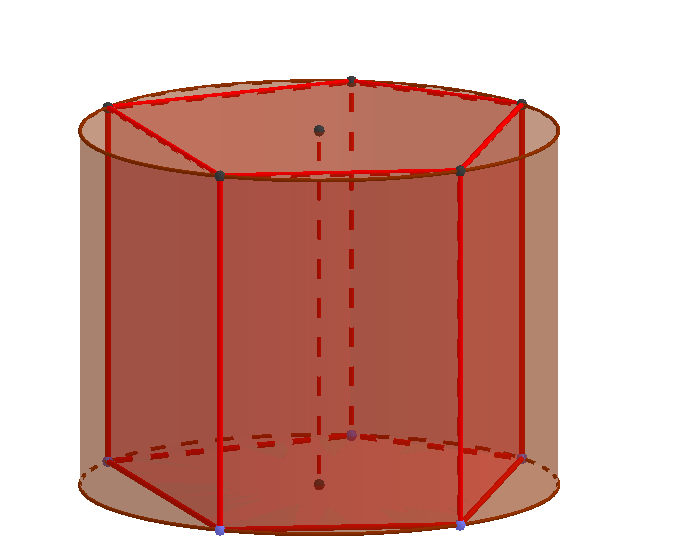 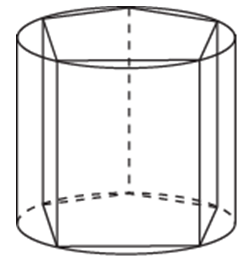 [Speaker Notes: В режиме слайдов ответы и решения появляются после кликанья мышкой]
Призма, писанная около цилиндра
Призма называется описанной около цилиндра, если её основания описаны около оснований цилиндра. Сам цилиндр называется вписанным в призму.







	Ясно, что в призму можно вписать цилиндр тогда и только тогда, когда в её основание можно вписать окружность.
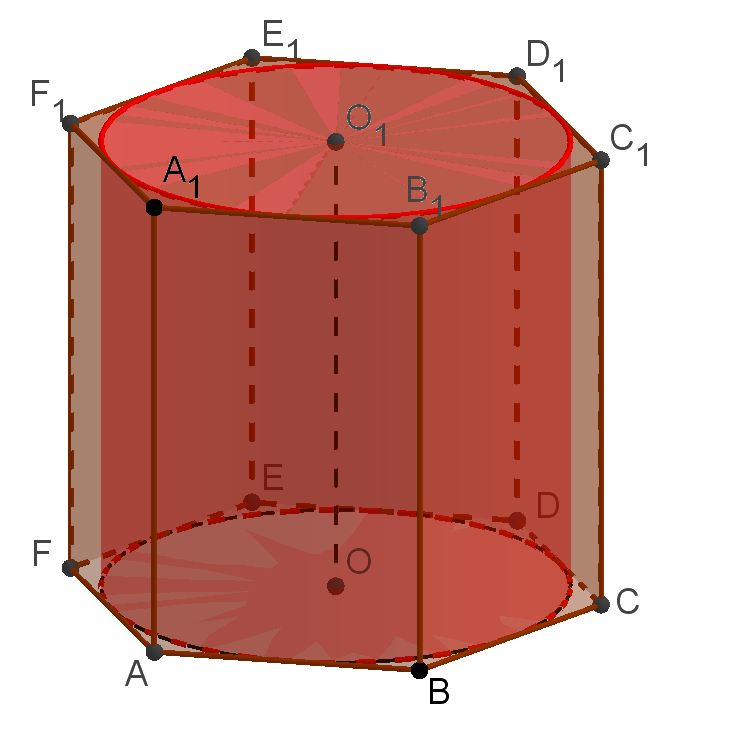 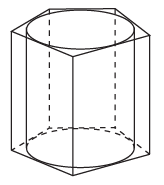 [Speaker Notes: В режиме слайдов ответы и решения появляются после кликанья мышкой]
Пирамида, вписанная в конус
Пирамида называется вписанной в конус, если её вершина совпадает с вершиной конуса, а основание вписано в основание конуса. Сам конус называется описанным около пирамиды.
 
            
 
	

	
	Теорема. Около пирамиды можно описать конус тогда и только тогда, когда около её основания можно описать окружность, и основание высоты пирамиды является центром этой окружности.
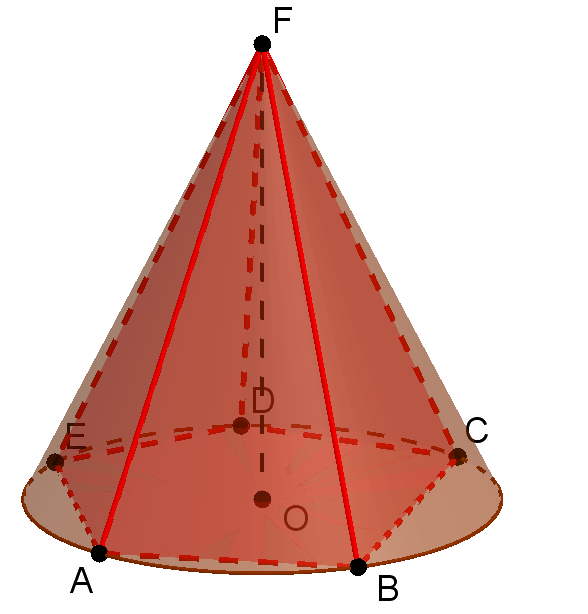 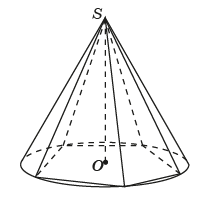 [Speaker Notes: В режиме слайдов ответы и решения появляются после кликанья мышкой]
Пирамида, описанная около конуса
Пирамида называется описанной около конуса, если её вершина совпадает с вершиной конуса, а основание описано около основания конуса. При этом конус называется вписанным в пирамиду.






	Теорема. В пирамиду можно вписать конус тогда и только тогда, когда в её основание можно вписать окружность, и основание высоты пирамиды является центром этой окружности.
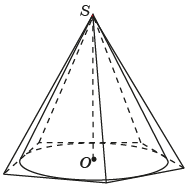 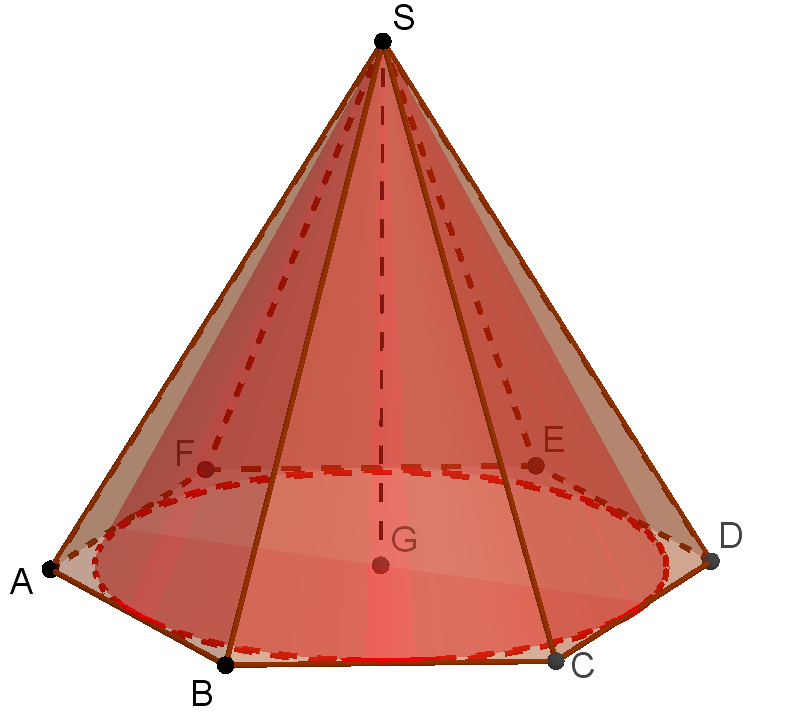 [Speaker Notes: В режиме слайдов ответы и решения появляются после кликанья мышкой]
Многогранники, вписанные в сферу
Многогранник называется вписанным в сферу, если все его вершины принадлежат этой сфере. Сама сфера при этом называется описанной около многогранника.
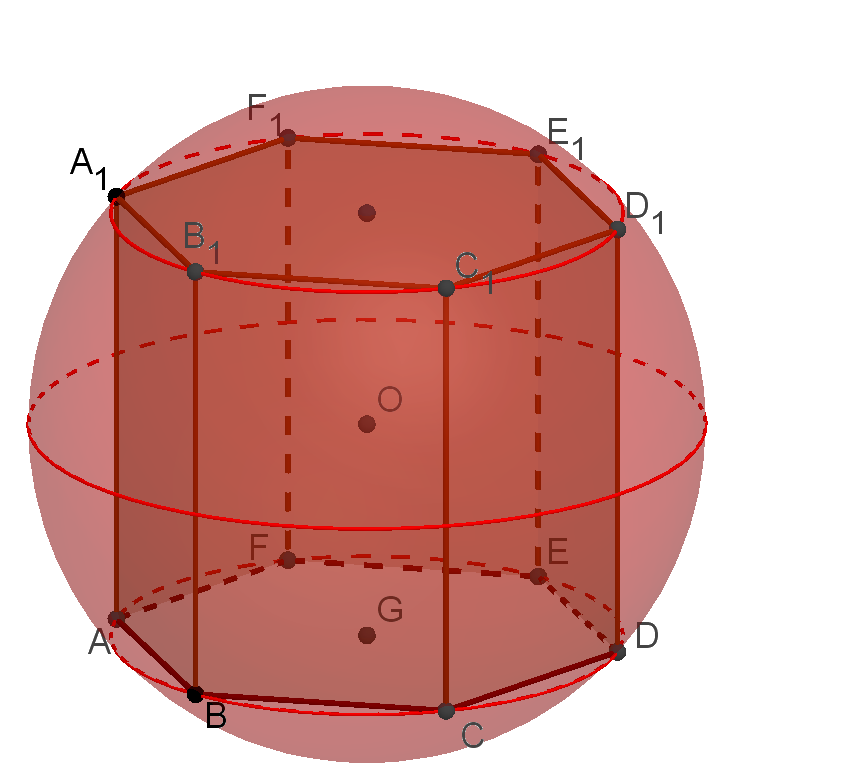 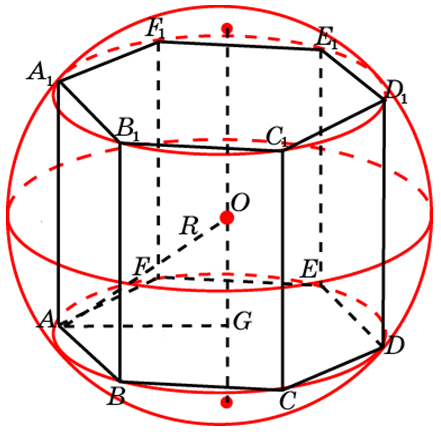 [Speaker Notes: В режиме слайдов ответы и решения появляются после кликанья мышкой]
Куб, вписанный в сферу
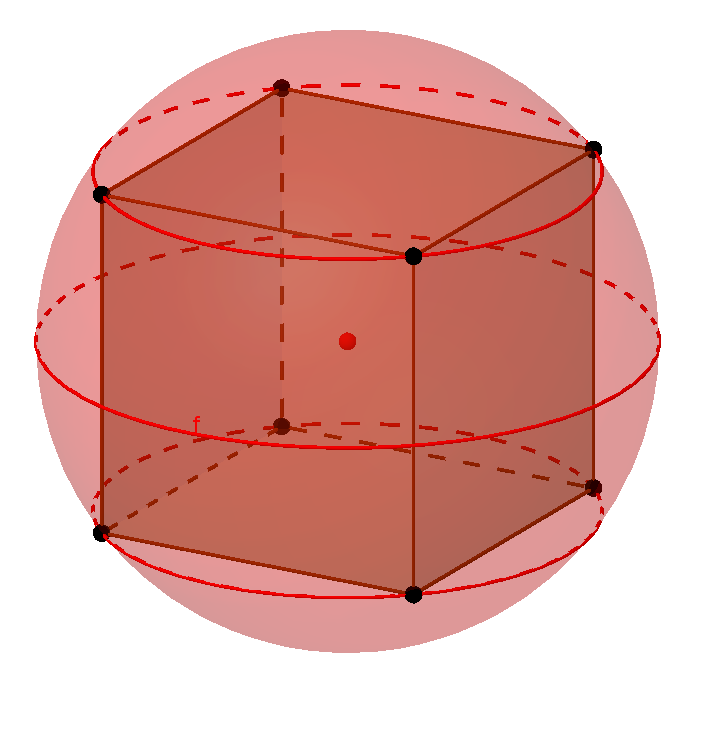 [Speaker Notes: В режиме слайдов ответы и решения появляются после кликанья мышкой]
Теорема. Около прямой призмы можно описать сферу тогда и только тогда, когда около основания этой призмы можно описать окружность. Ее центром будет точка O, являющаяся серединой отрезка, соединяющего центры окружностей, описанных около оснований призмы.
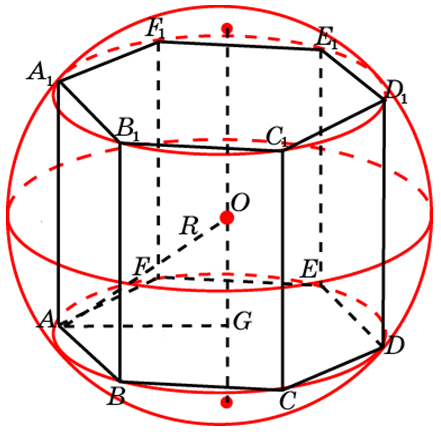 [Speaker Notes: В режиме слайдов ответы и решения появляются после кликанья мышкой]
Сфера, описанная около пирамиды
Теорема. Около пирамиды можно описать сферу тогда и только тогда, когда около основания этой пирамиды можно описать окружность.
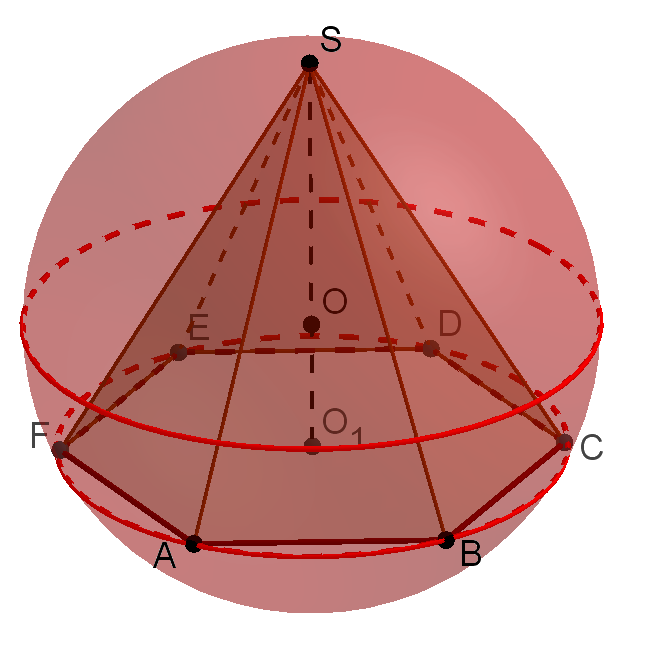 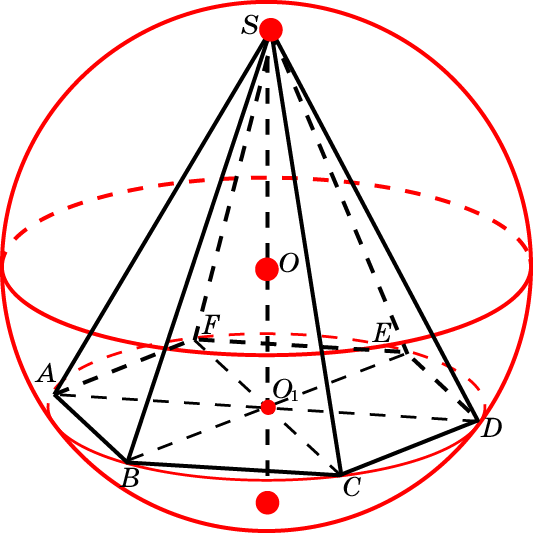 [Speaker Notes: В режиме слайдов ответы и решения появляются после кликанья мышкой]
Построение центра сферы, описанной около правильной четырёхугольной пирамиды в программе GeoGebra.
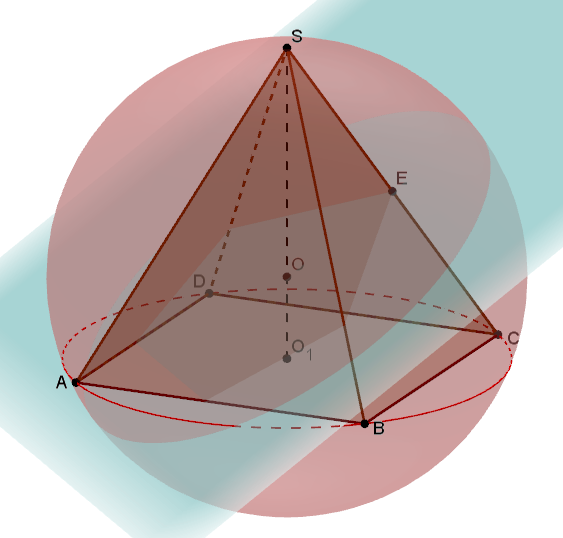 [Speaker Notes: В режиме слайдов ответы и решения появляются после кликанья мышкой]
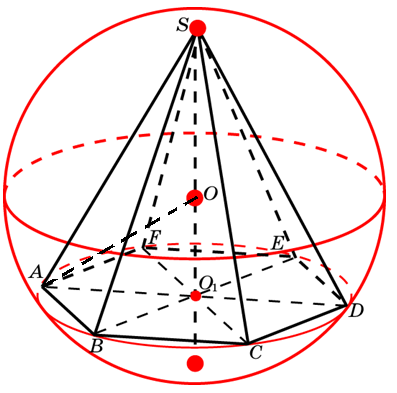 [Speaker Notes: В режиме слайдов ответы и решения появляются после кликанья мышкой]
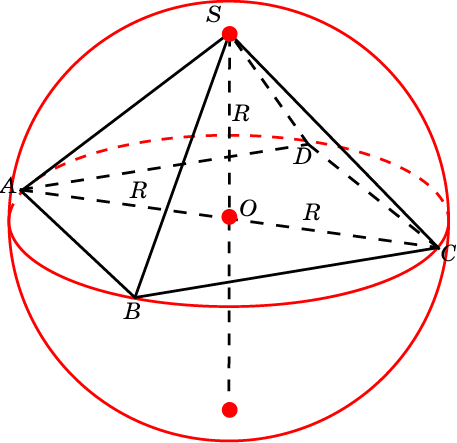 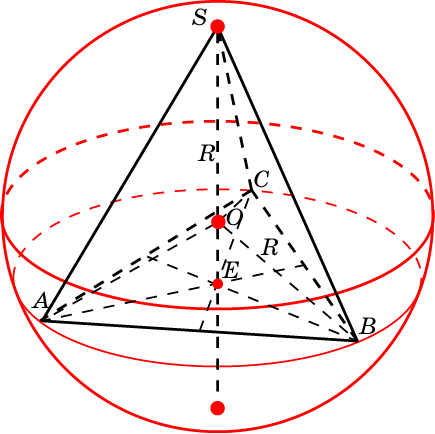 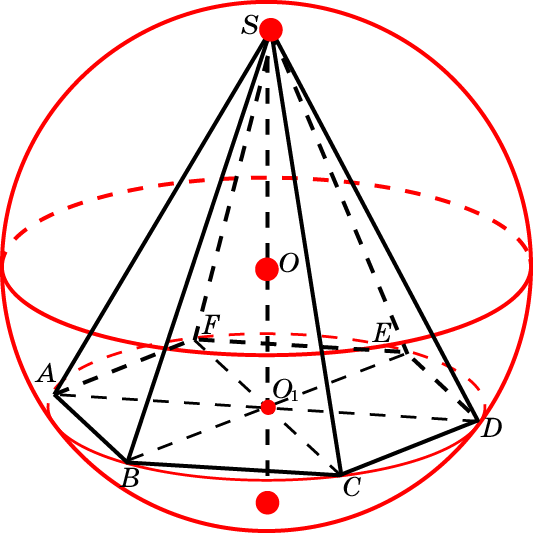 Сфера, описанная около октаэдра
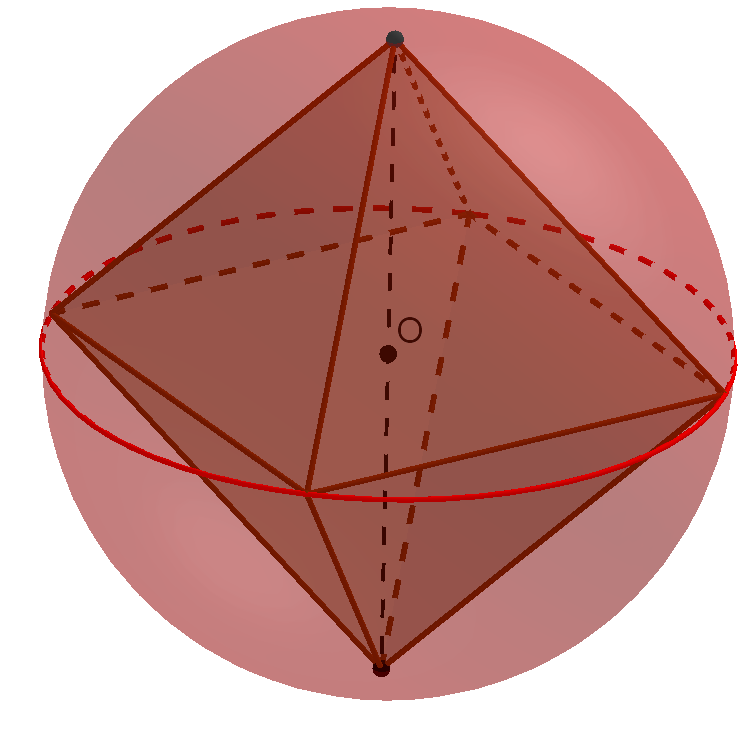 [Speaker Notes: В режиме слайдов ответы и решения появляются после кликанья мышкой]
Сфера, описанная около икосаэдра
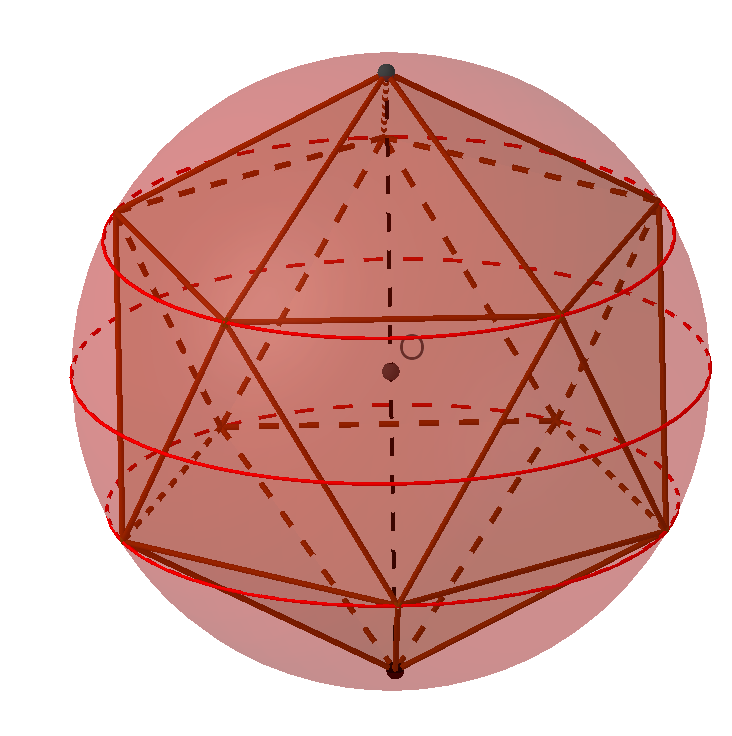 [Speaker Notes: В режиме слайдов ответы и решения появляются после кликанья мышкой]
Сфера, описанная около додекаэдра
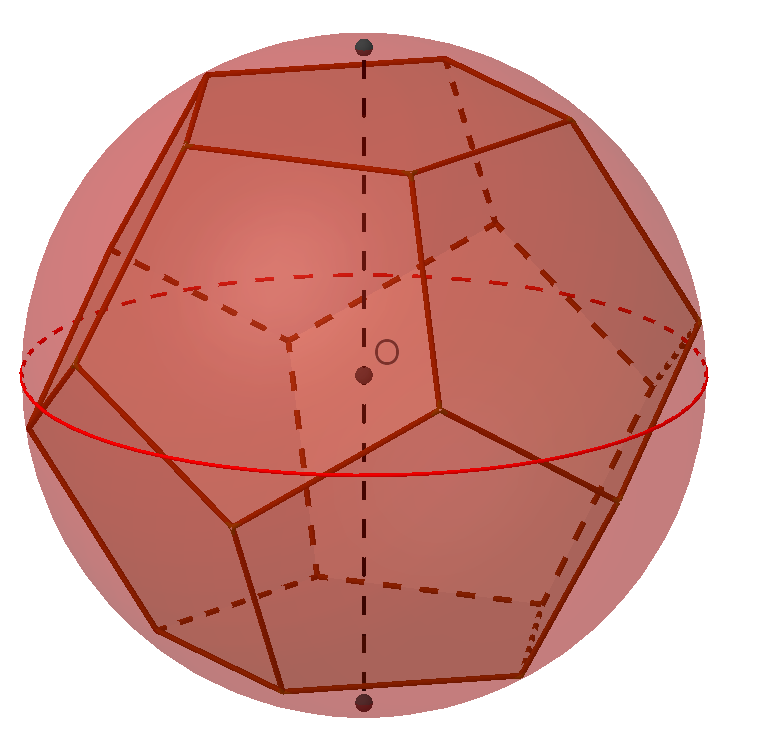 Сфера, вписанная в многогранник
Сфера называется вписанной в многогранник, если она касается плоскостей всех его граней. Сам многогранник называется описанным около сферы.
Теорема. В призму можно вписать сферу тогда и только тогда, когда в ее основание можно вписать окружность, и высота призмы равна диаметру этой окружности.
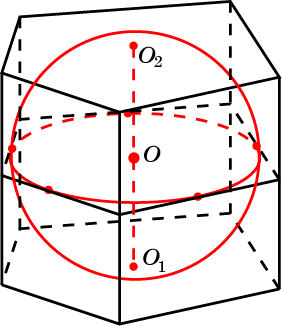 [Speaker Notes: В режиме слайдов ответы и решения появляются после кликанья мышкой]
Сфера, вписанная в куб
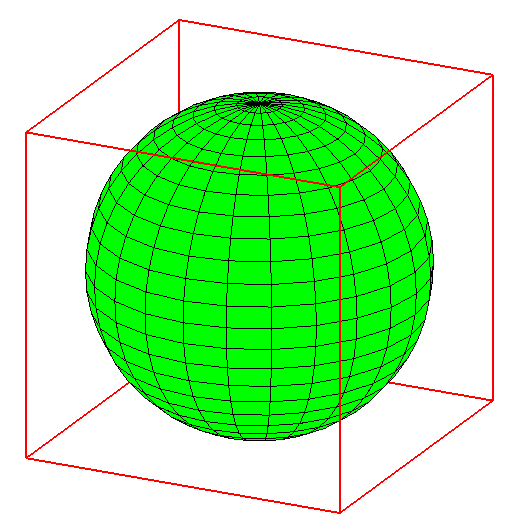 [Speaker Notes: В режиме слайдов ответы и решения появляются после кликанья мышкой]
Неправильные изображения сферы
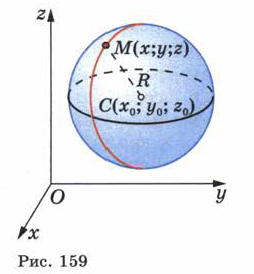 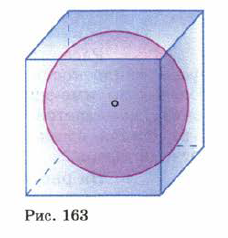 [Speaker Notes: В режиме слайдов ответы и решения появляются после кликанья мышкой]
Сфера, вписанная в куб
На рисунке изображена сфер, вписанная в куб.
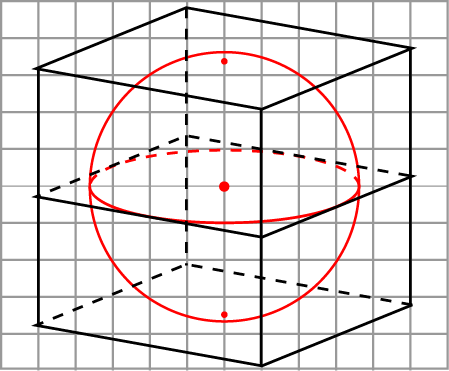 Сфера, вписанная в треугольную призму
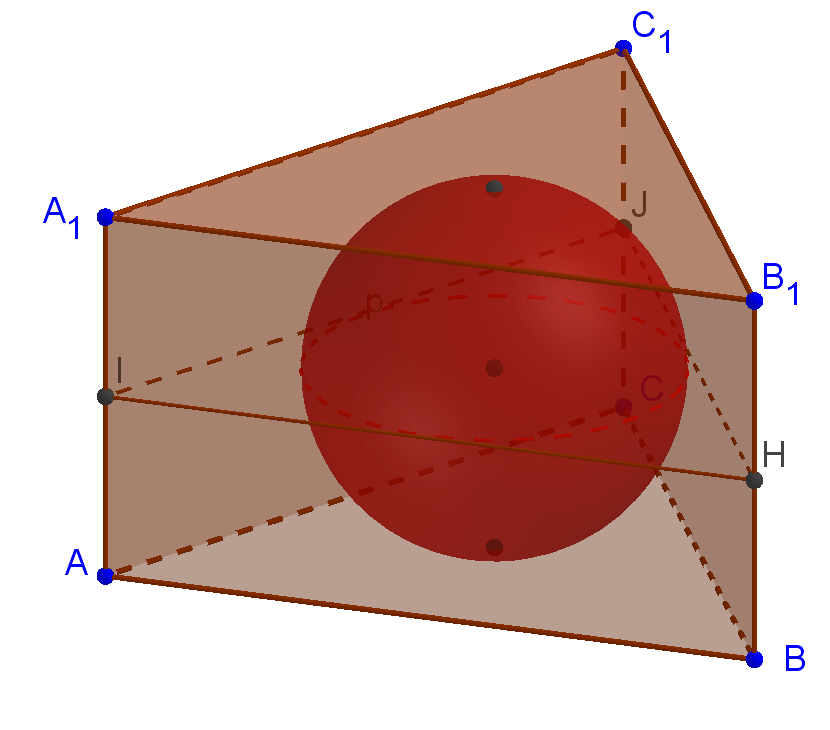 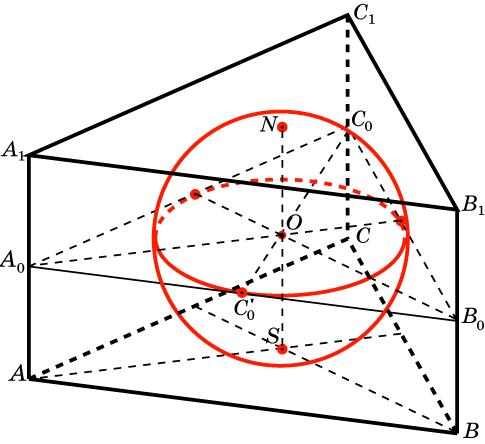 [Speaker Notes: В режиме слайдов ответы и решения появляются после кликанья мышкой]
Сфера, вписанная в правильную шестиугольную призму
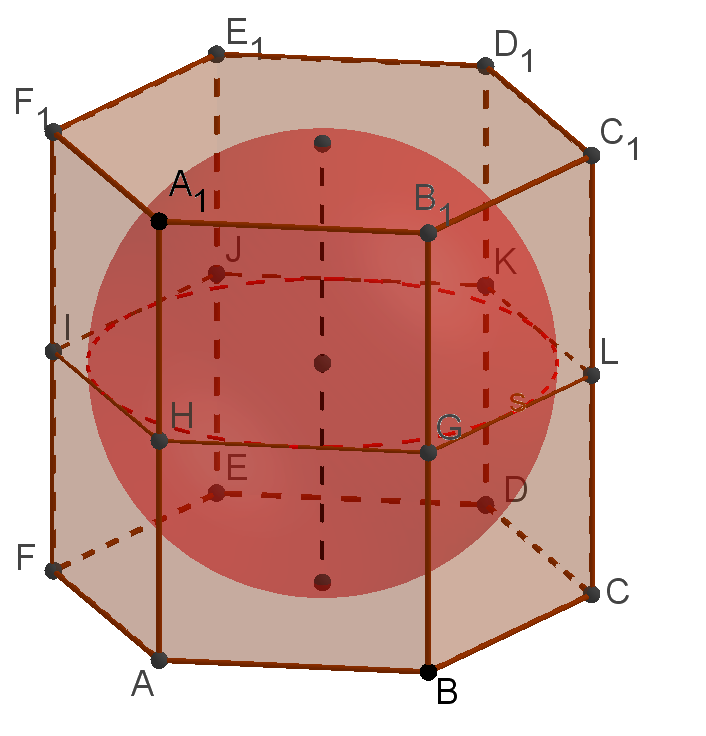 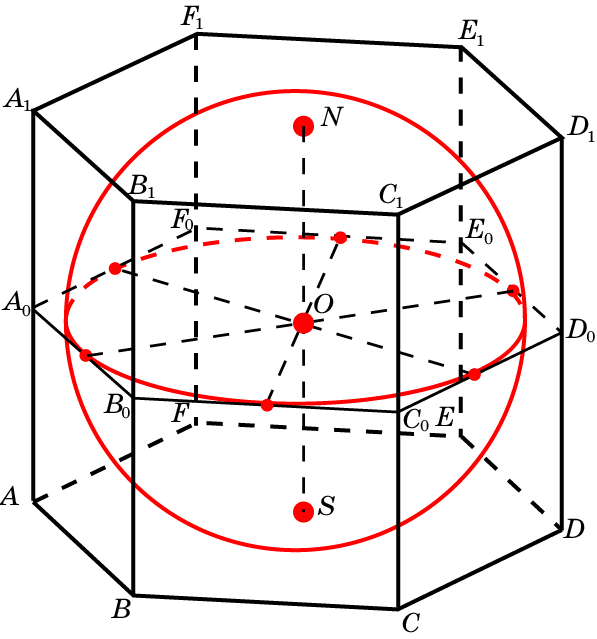 [Speaker Notes: В режиме слайдов ответы и решения появляются после кликанья мышкой]
Сфера, вписанная в пирамиду
Теорема. В любую треугольную пирамиду можно вписать сферу.
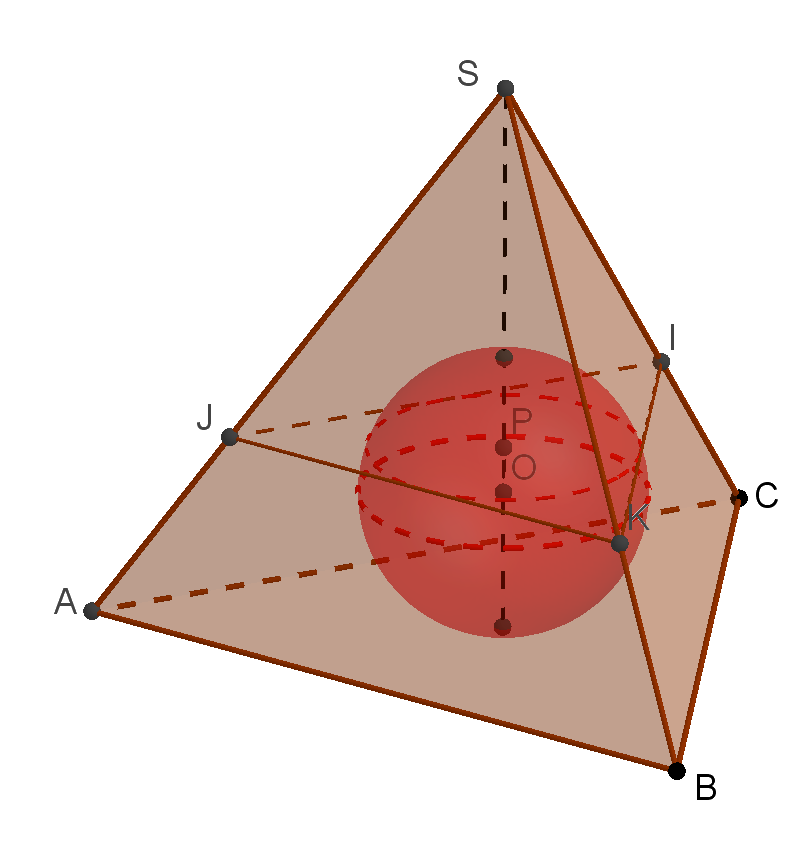 [Speaker Notes: В режиме слайдов ответы и решения появляются после кликанья мышкой]
Сфера, вписанная в правильную пирамиду
Теорема. В любую правильную пирамиду можно вписать сферу.
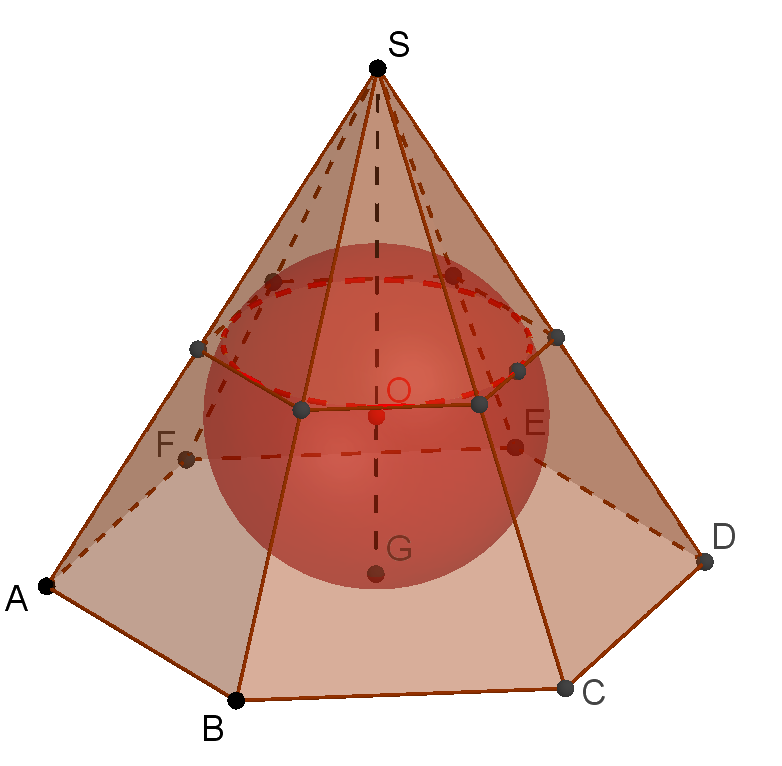 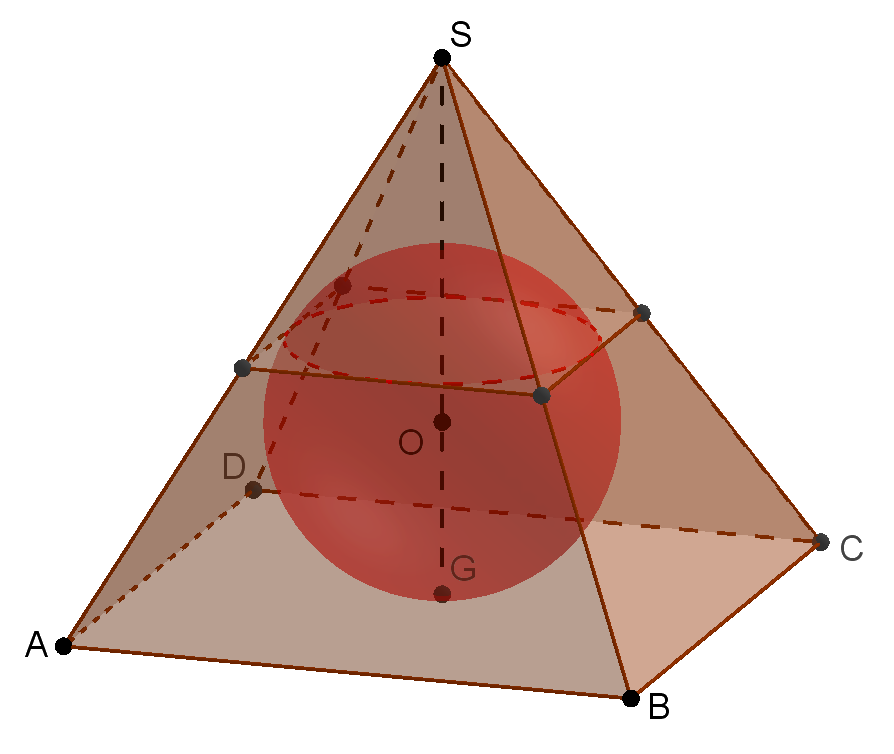 [Speaker Notes: В режиме слайдов ответы и решения появляются после кликанья мышкой]
Построение центра сферы, вписанной в правильную четырёхугольную пирамиду в программе GeoGebra.
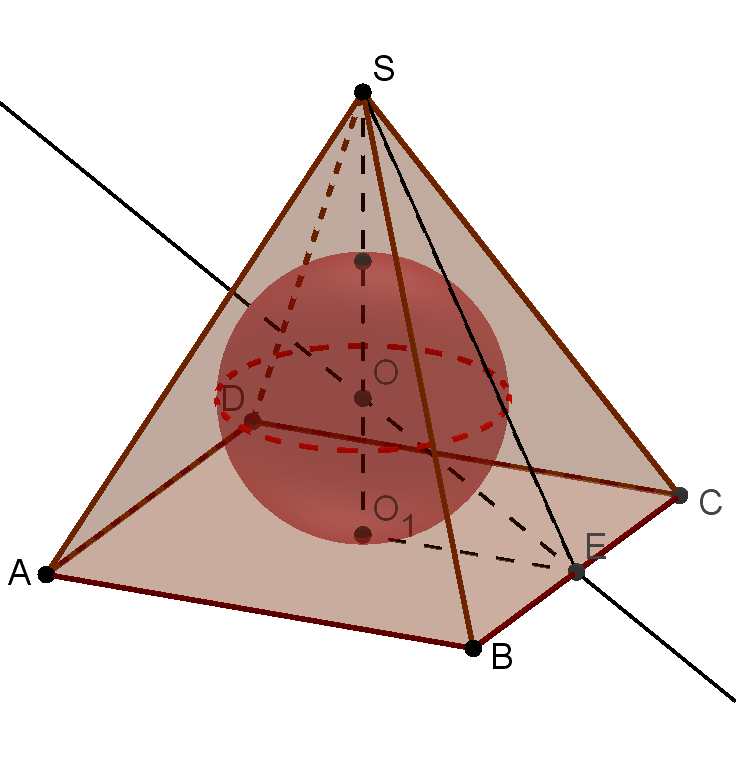 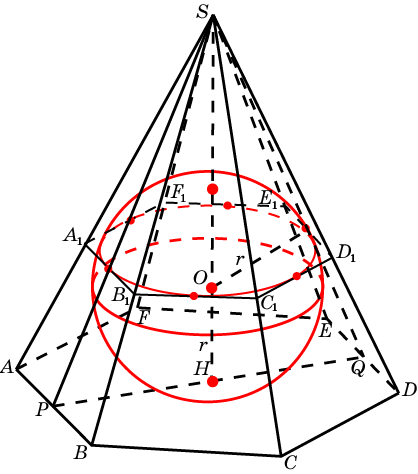 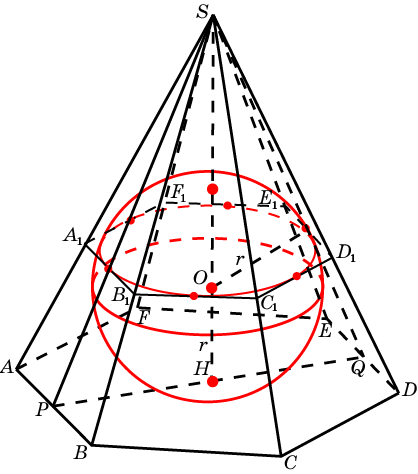 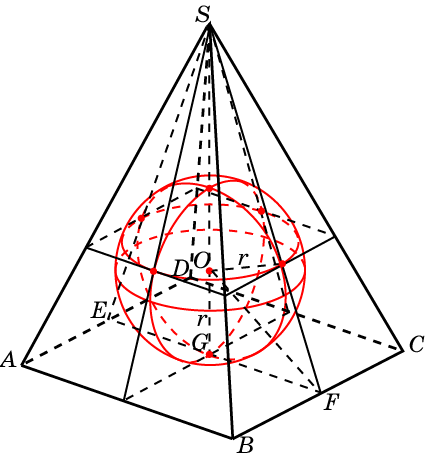 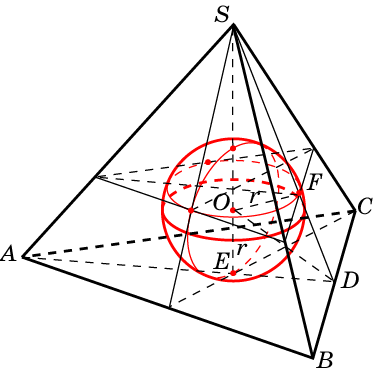 Сфера, вписанная в октаэдр
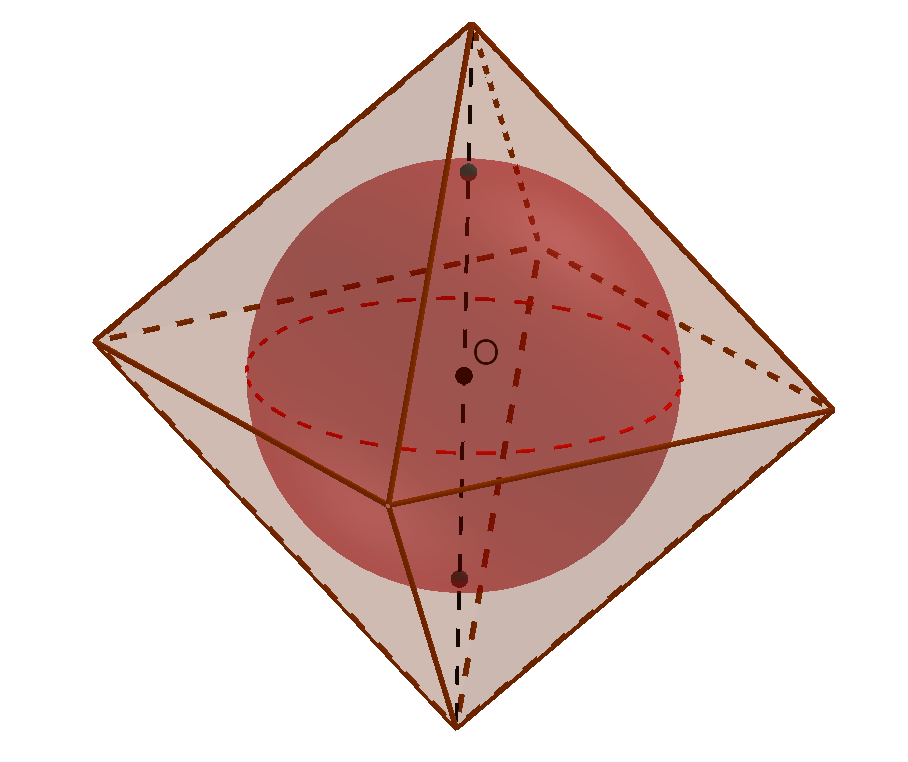 [Speaker Notes: В режиме слайдов ответы и решения появляются после кликанья мышкой]
Сфера, вписанная в икосаэдр
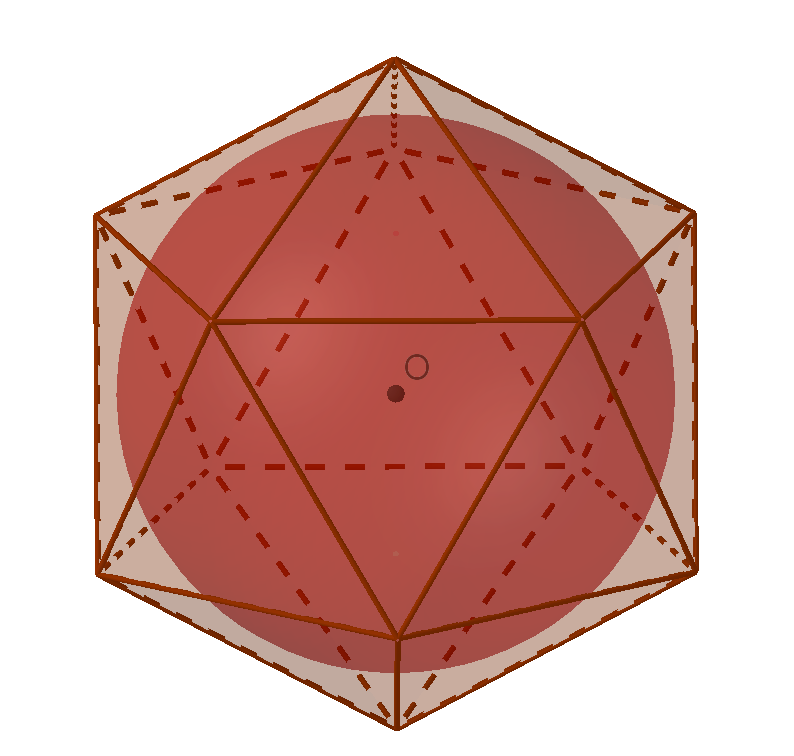 Сфера, вписанная в додекаэдр
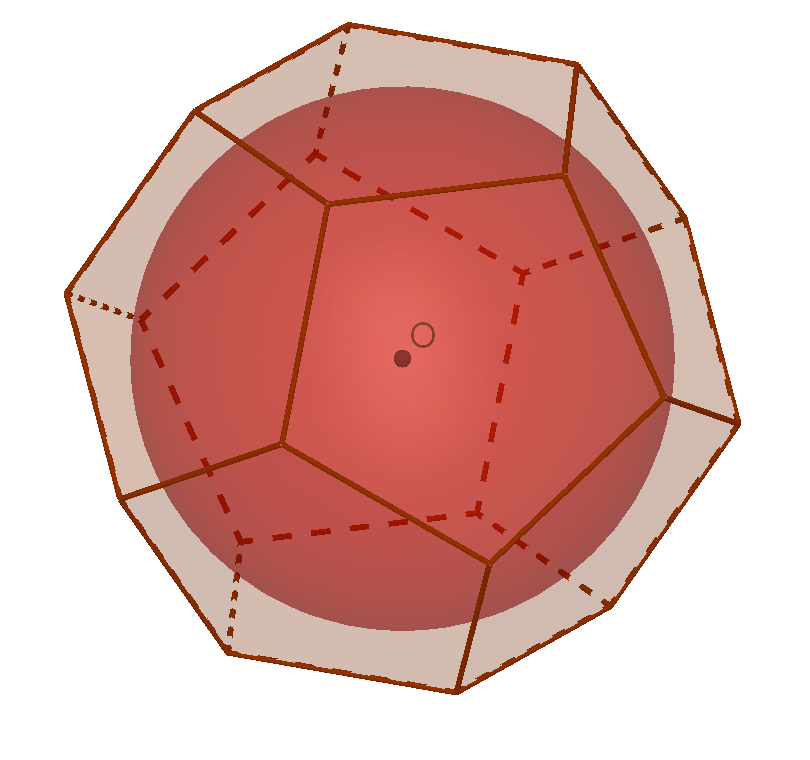 [Speaker Notes: В режиме слайдов ответы и решения появляются после кликанья мышкой]
ПОВОРОТ
Напомним, что точка A' на плоскости α получается из точки А этой плоскости поворотом вокруг центра О на угол φ, если ОА' = OA и угол A'OA равен φ (рис. 1).
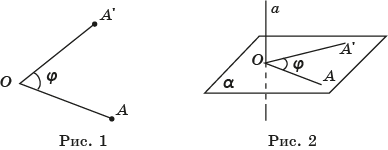 Пусть теперь в пространстве задана прямая a и точка A, не принадлежащая этой прямой (рис. 2). Через точку A проведем плоскость α, перпендику­лярную прямой a, и точку пересечения a и  обозначим O. Говорят, что точка A' пространства получается из точки A поворотом вокруг прямой a на угол φ, если в плоскости α точка A' получается из точки A поворотом вокруг центра O на угол φ.
	Преобразование пространства, при котором точки пря­мой a остаются на месте, а все остальные точки поворачиваются вокруг этой прямой (в одном и том же направлении) на угол φ называется поворотом, или вращением. Прямая a при этом называется осью вращения.
[Speaker Notes: В режиме слайдов ответы и решения появляются после кликанья мышкой]
Упражнения
1. На какой наименьший угол нужно повернуть правильный тетраэдр вокруг прямой, содержащей его высоту, чтобы он совместился сам с собой?
	2. На какой угол нужно повернуть правильный тетраэдр вокруг прямой, проходящей через середины противоположных ребер, чтобы он совместился сам с собой?
	3. Тетраэдр повернут вокруг прямой, содержащей его высоту, на угол 60о. Какая фигура является общей частью исходного тетраэдра и повернутого?
	4*. Тетраэдр повернут вокруг прямой, соединяющей середины противоположных ребер, на угол 90о. Какая фигура является общей частью исходного тетраэдра и повернутого?
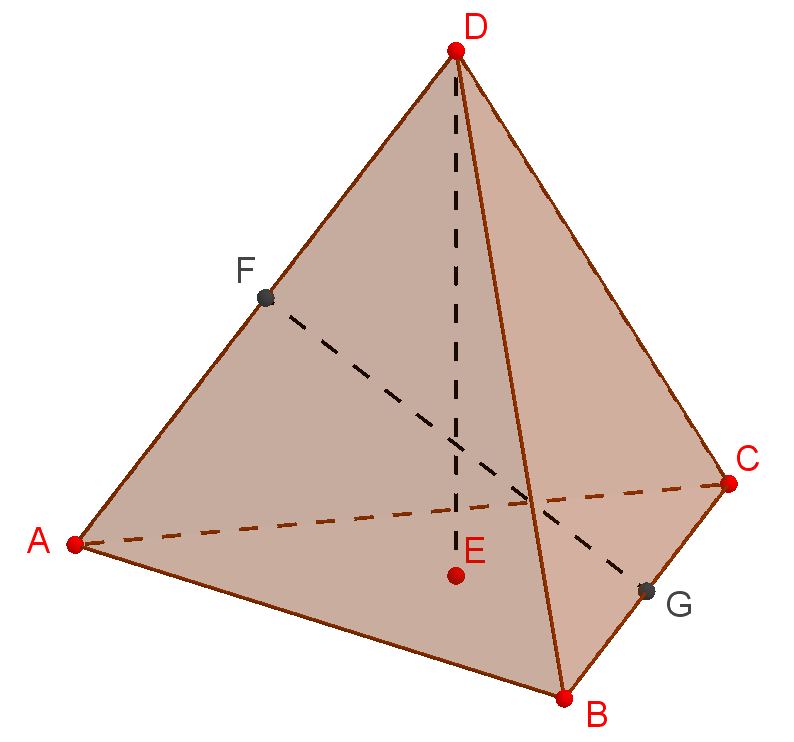 [Speaker Notes: В режиме слайдов ответы и решения появляются после кликанья мышкой]
Ответ. 4*. Общей частью исходного тетраэдра и повернутого является октаэдр.
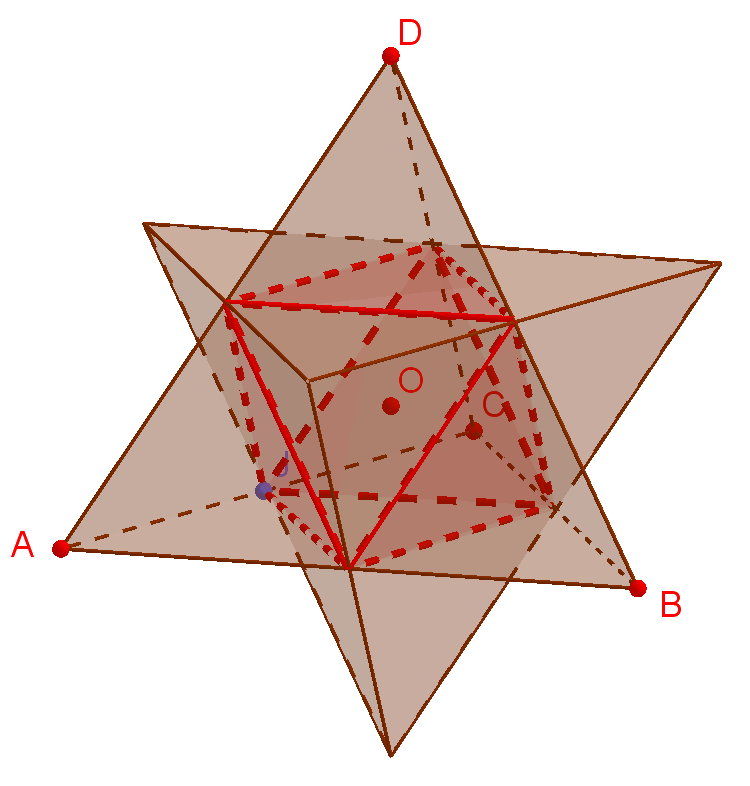 [Speaker Notes: В режиме слайдов ответы и решения появляются после кликанья мышкой]
5. На какой наименьший угол нужно повернуть куб вокруг прямой, проходящей через центры противоположных граней, чтобы он совместился сам с собой?
	6. На какой наименьший угол нужно повернуть куб вокруг прямой, проходящей через середины противоположных ребер, чтобы он совместился сам с собой?
	7. На какой наименьший угол нужно повернуть куб вокруг прямой, содержащей его диагональ, чтобы он совместился сам с собой?
	8. Куб повернут вокруг прямой, проходящей через центры противоположных граней, на угол 45о. Какая фигура является общей частью исходного куба и повернутого?
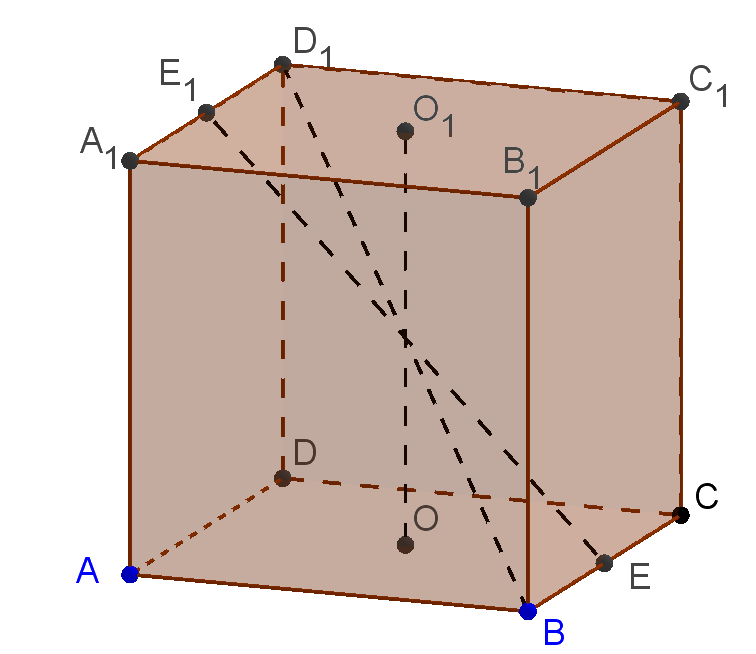 [Speaker Notes: В режиме слайдов ответы и решения появляются после кликанья мышкой]
9*. Единичный куб повернут вокруг прямой, содержащей его диагональ, на угол 60о. Какая фигура является общей частью исходного куба и повернутого.
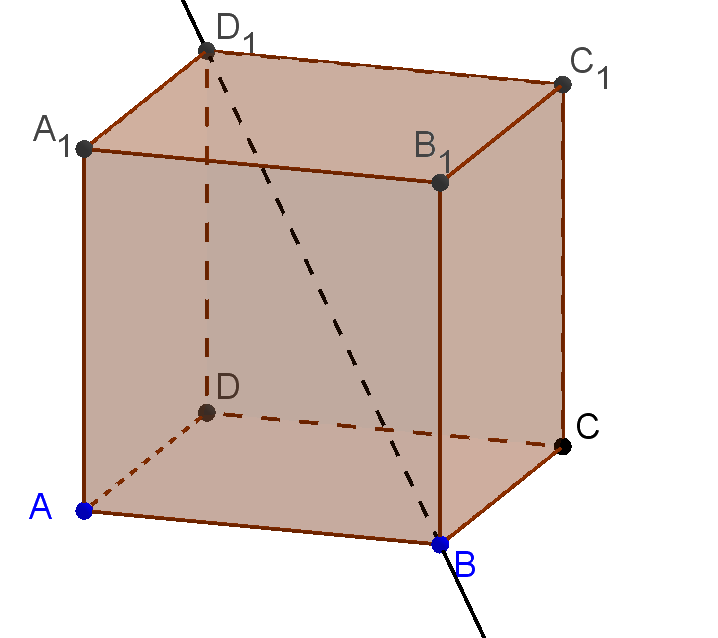 [Speaker Notes: В режиме слайдов ответы и решения появляются после кликанья мышкой]
Ответ. 9*.
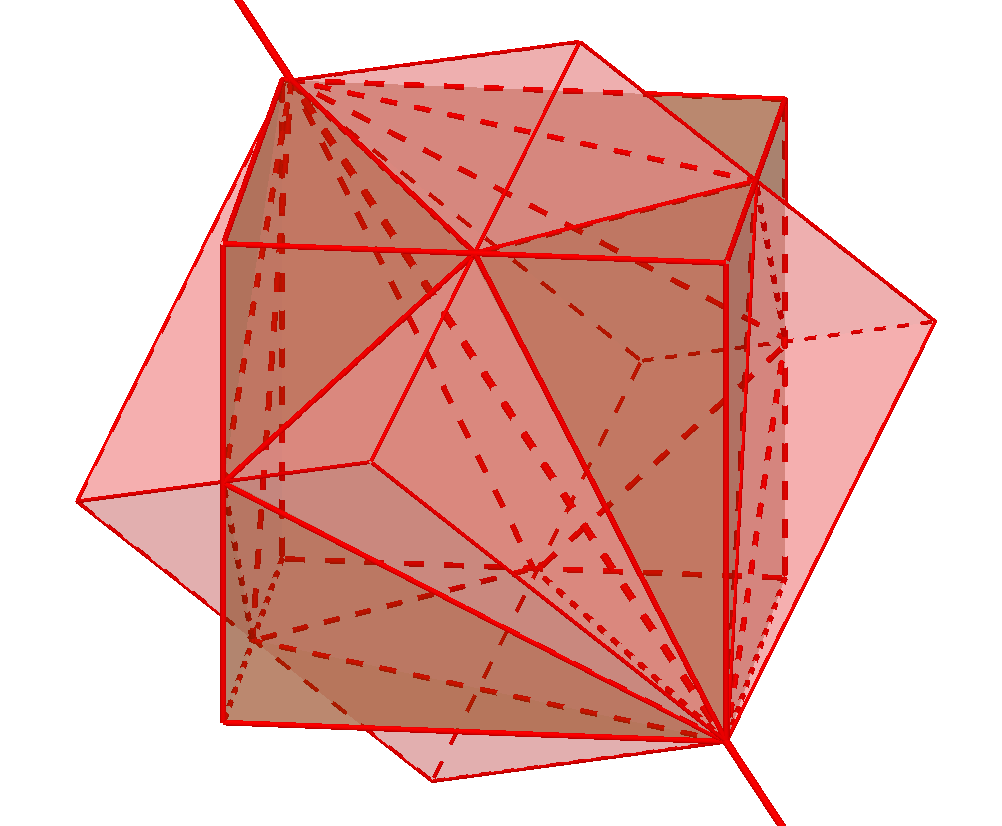 [Speaker Notes: В режиме слайдов ответы и решения появляются после кликанья мышкой]
10*. Единичный куб повернут вокруг прямой, проходящей через середины противоположных рёбер, на угол 90о. Какая фигура является общей частью исходного куба и повернутого.
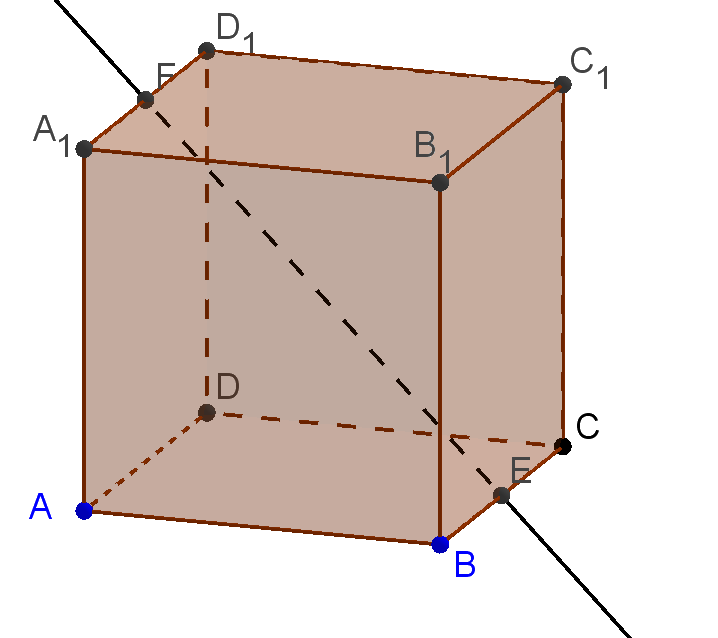 [Speaker Notes: В режиме слайдов ответы и решения появляются после кликанья мышкой]
Ответ. 10*.
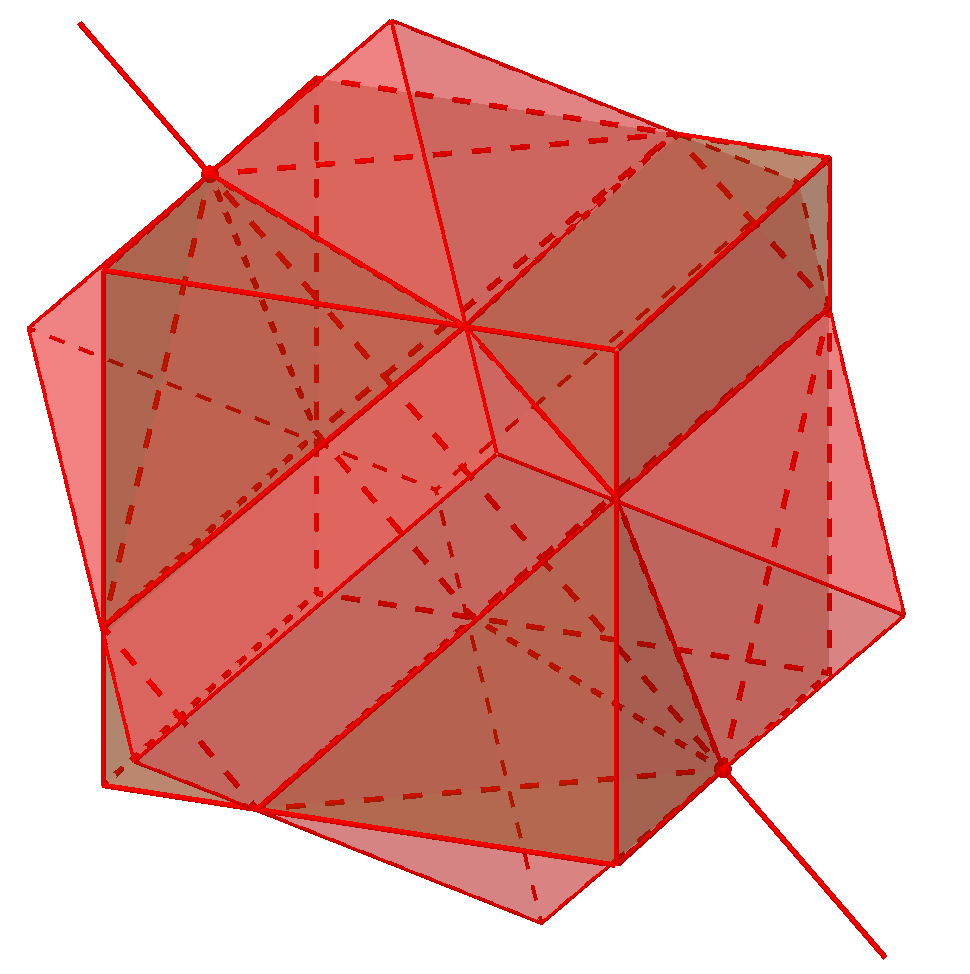 [Speaker Notes: В режиме слайдов ответы и решения появляются после кликанья мышкой]
11. На какой наименьший угол нужно повернуть правильную треугольную призму вокруг прямой, проходящей через центры её оснований, чтобы она совместился сама с собой?
	12. На какой наименьший угол нужно повернуть правильную шестиугольную призму вокруг прямой, проходящей через центры её оснований, чтобы она совместился сама с собой?
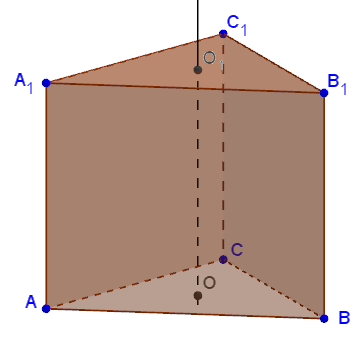 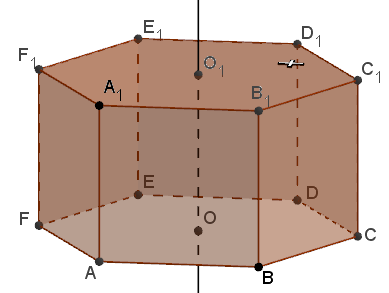 [Speaker Notes: В режиме слайдов ответы и решения появляются после кликанья мышкой]
13. Правильная треугольная призма повернута вокруг прямой, проходящей через центры её оснований, на угол 60о. Какая фигура является общей частью исходной призмы и повернутой? 
	14. Правильная шестиугольная призма повернута вокруг прямой, проходящей через центры её оснований, на угол 30о. Какая фигура является общей частью исходной призмы и повернутой?
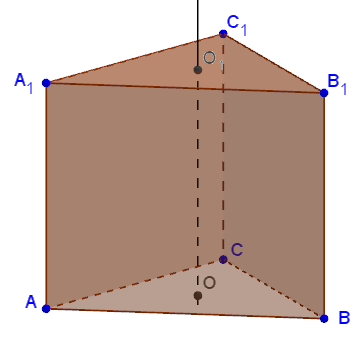 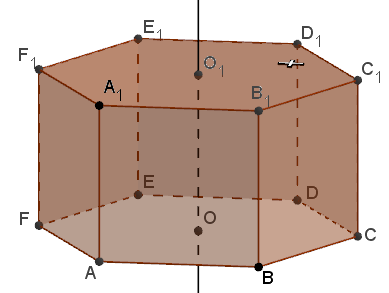 [Speaker Notes: В режиме слайдов ответы и решения появляются после кликанья мышкой]
Ответ 13.                                           Ответ. 14.
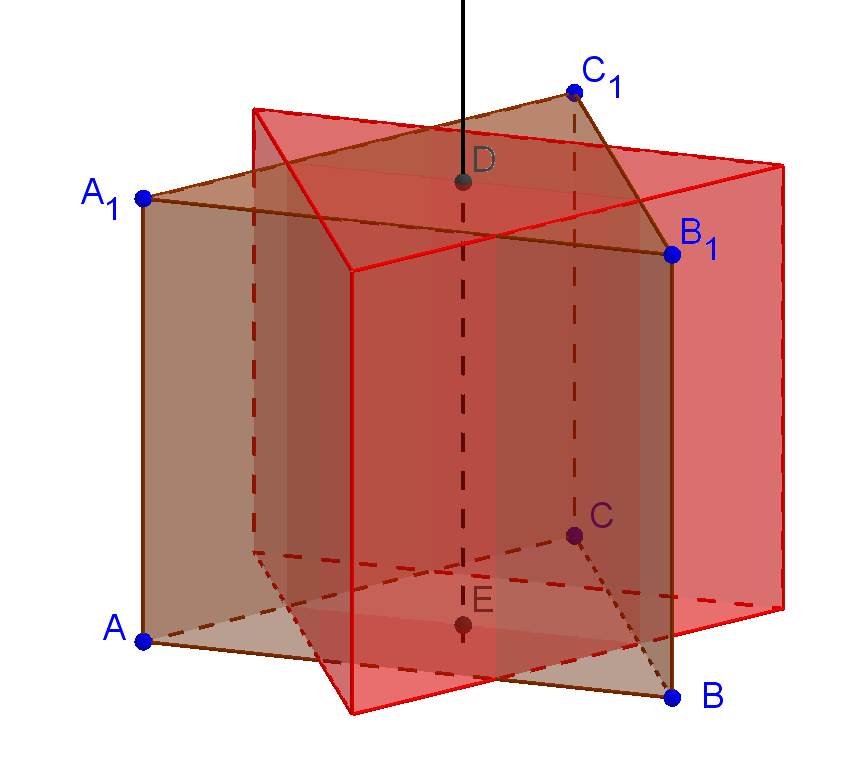 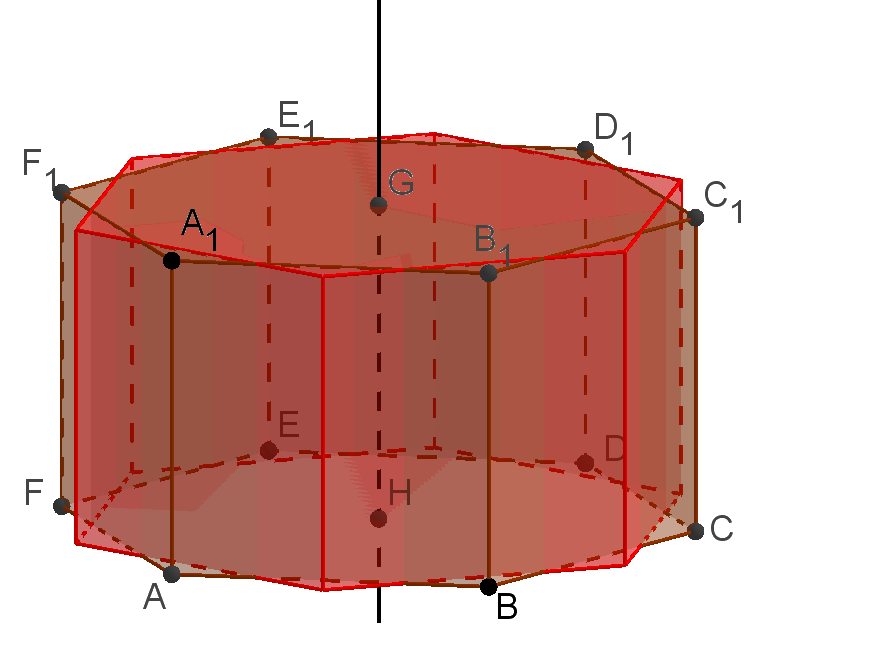 [Speaker Notes: В режиме слайдов ответы и решения появляются после кликанья мышкой]
15. На какой наименьший угол нужно повернуть правильную четырёхугольную пирамиду вокруг прямой, содержащей её высоту, чтобы она совместился сама с собой?
	16. На какой наименьший угол нужно повернуть правильную шестиугольную пирамиду вокруг прямой, содержащей её высоту, чтобы она совместился сама с собой?
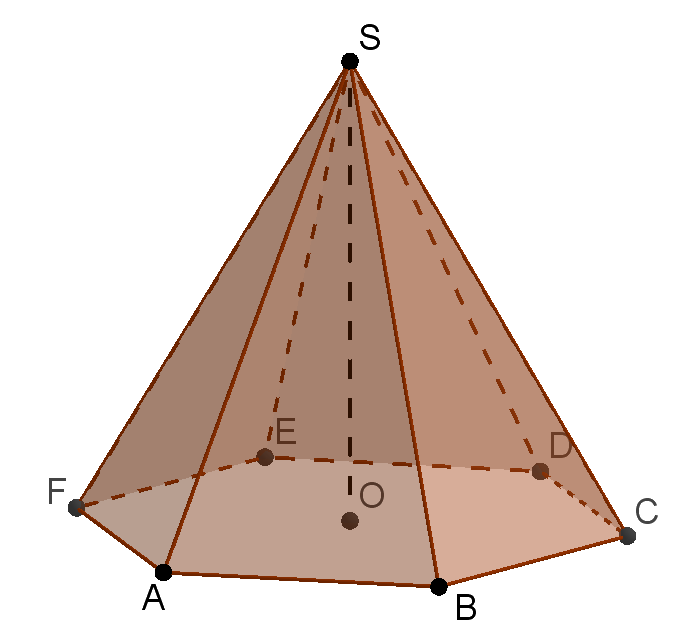 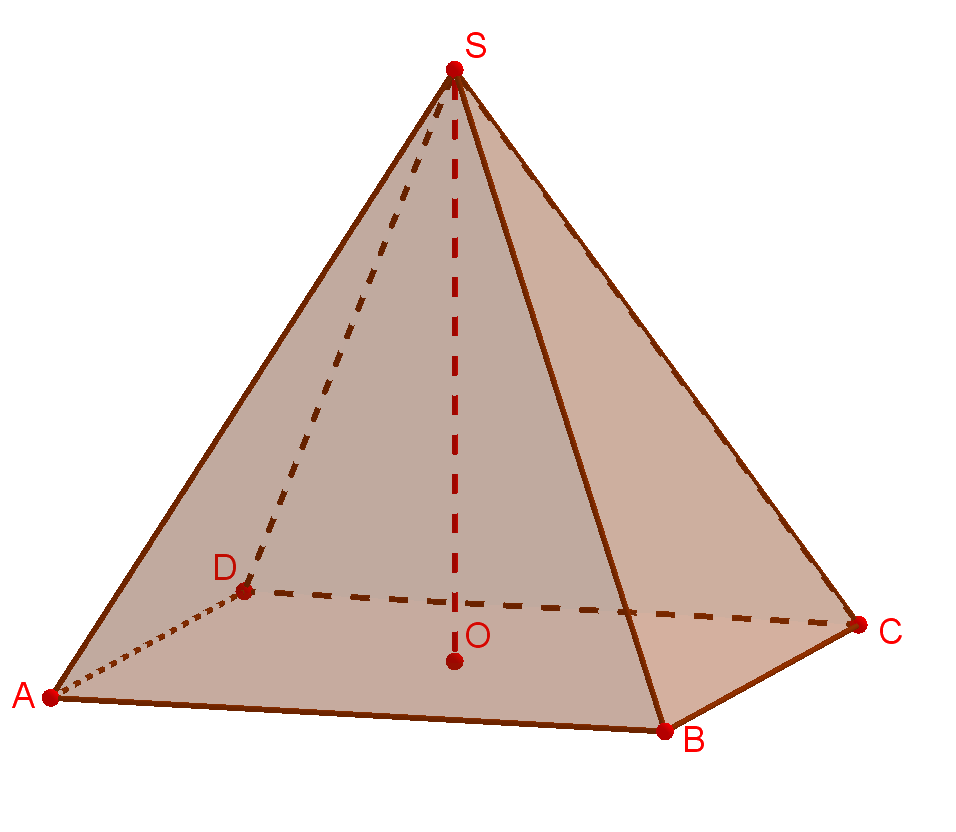 [Speaker Notes: В режиме слайдов ответы и решения появляются после кликанья мышкой]
17. Правильная треугольная пирамида повернута вокруг прямой, содержащей её высоту, на угол 45о. Какая фигура является общей частью исходной пирамиды и повернутой? 
	18. Правильная шестиугольная пирамида повернута вокруг прямой, содержащей её высоту, на угол 30о. Какая фигура является общей частью исходной пирамиды и повернутой?
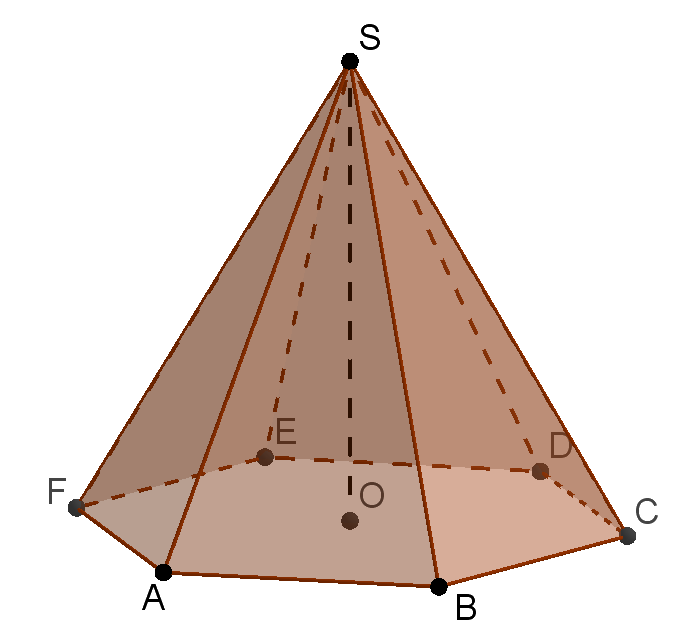 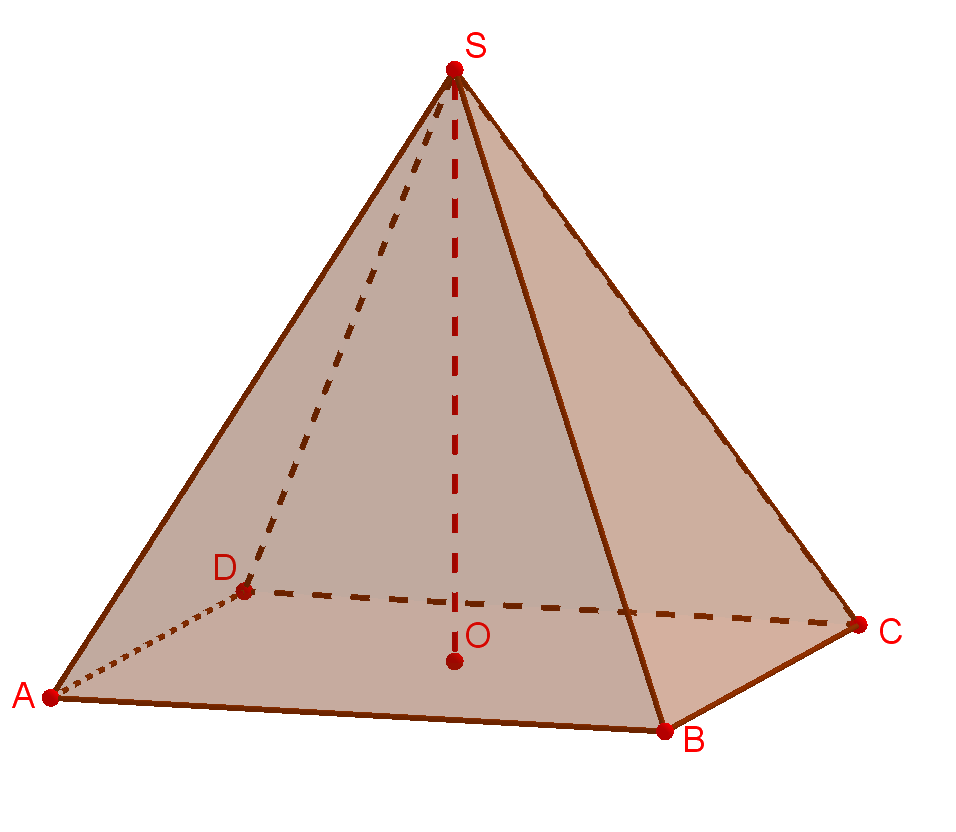 [Speaker Notes: В режиме слайдов ответы и решения появляются после кликанья мышкой]
17. Ответ.                                                           18. Ответ.
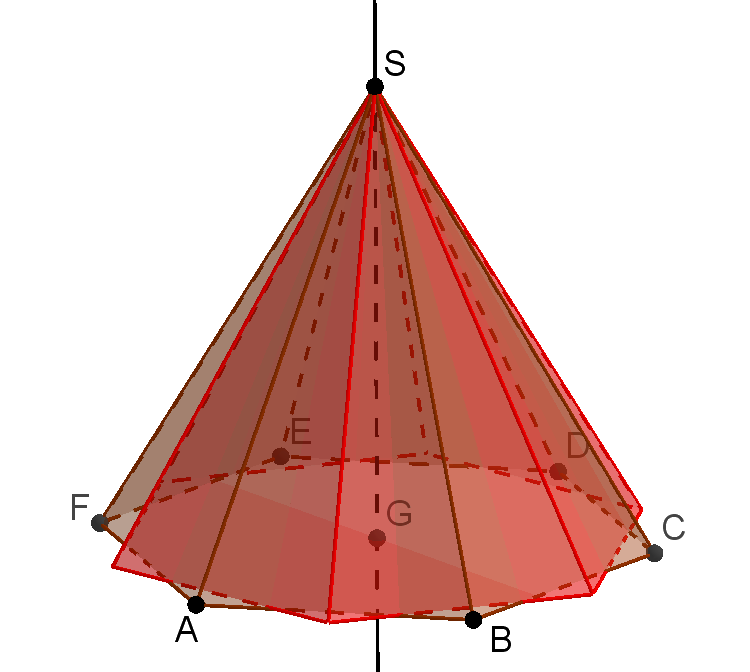 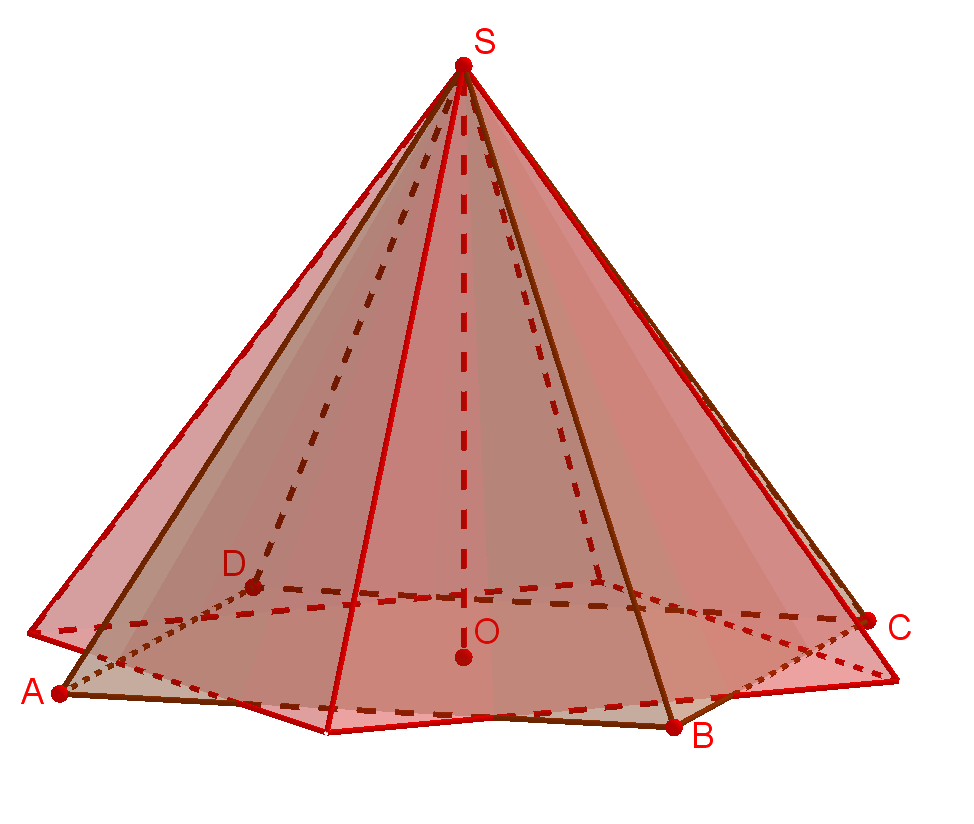 [Speaker Notes: В режиме слайдов ответы и решения появляются после кликанья мышкой]
Фигуры вращения
Напомним, что фигура Ф в пространстве получается враще­нием фигуры F вокруг оси a, если точки фигуры Ф получаются всевозмож­ными поворотами точек фигуры F вокруг оси a. Фигура Ф при этом называ­ется фигурой вращения.
	Например, при вращении точки A вокруг прямой a получается окружность с центром в точке O, являющейся пересечением прямой а с плоскостью, проходящей через точку А и перпендикулярной прямой а.
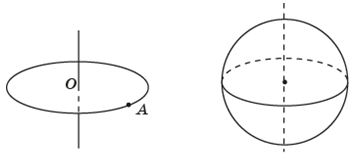 Сфера получается вращением окружности вокруг ее диаметра. Аналогично, шар получается вращением круга вокруг какого-нибудь его диаметра.
[Speaker Notes: В режиме слайдов ответы и решения появляются после кликанья мышкой]
Цилиндр и конус
Цилиндр получается вращением прямоугольника вокруг одной из его сторон.
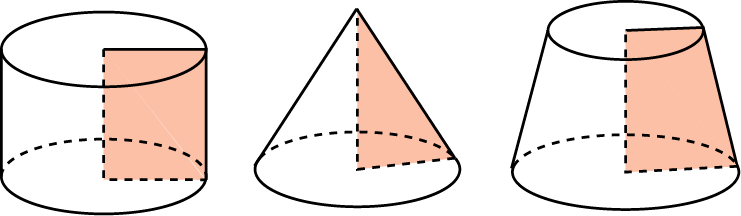 Конус получается вращением прямоугольного треугольника вокруг одного из его катетов. 
	Усеченный конус получается вращением трапеции, один из углов ко­торой является прямым, вокруг боковой стороны, прилегающей к этому углу.
[Speaker Notes: В режиме слайдов ответы и решения появляются после кликанья мышкой]
Упражнения
1. Среди фигур, изображённых на рисунке, укажите фигуры вращения.
[Speaker Notes: В режиме слайдов ответы и решения появляются после кликанья мышкой]
2. Среди фигур, изображённых на рисунке, укажите фигуры вращения.
[Speaker Notes: В режиме слайдов ответы и решения появляются после кликанья мышкой]
3. Среди фигур, изображённых на рисунке, укажите фигуры вращения.
[Speaker Notes: В режиме слайдов ответы и решения появляются после кликанья мышкой]
4. Среди фигур, изображённых на рисунке, укажите фигуры вращения.
[Speaker Notes: В режиме слайдов ответы и решения появляются после кликанья мышкой]
Рассмотрим поверхности, которые могут получаться при вращении отрезка.
1. Если отрезок параллелен оси вращения, то искомой поверхностью является боковая поверхность цилиндра.
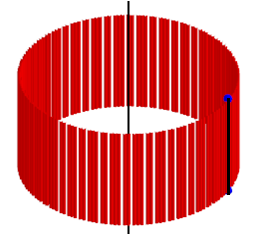 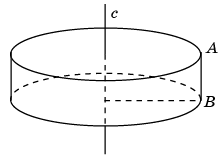 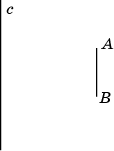 На правом рисунке показана поверхность, полученная в программе GeoGebra.
[Speaker Notes: В режиме слайдов ответы и решения появляются после кликанья мышкой]
2. Если одна из вершин отрезка принадлежит оси вращения, а сам отрезок образует острый угол с осью вращения, то искомой поверхностью является боковая поверхность конуса.
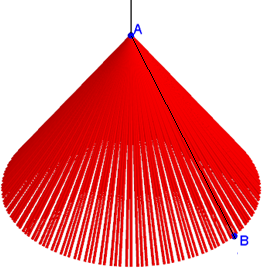 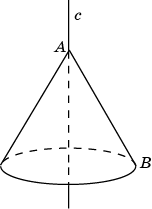 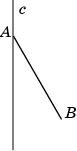 На правом рисунке показана поверхность, полученная в программе GeoGebra.
[Speaker Notes: В режиме слайдов ответы и решения появляются после кликанья мышкой]
3. Если отрезок и ось вращения лежат в одной плоскости, отрезок не параллелен оси и не имеет с ней общих точек, то искомой поверхностью является боковая поверхность усечённого конуса.
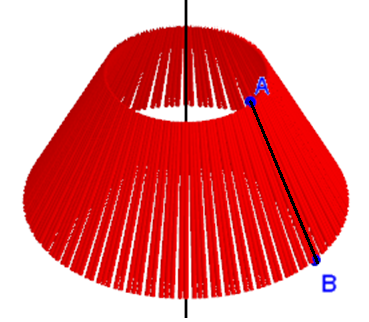 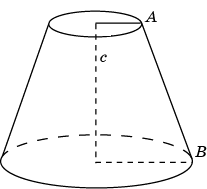 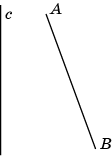 На правом рисунке показана поверхность, полученная в программе GeoGebra.
[Speaker Notes: В режиме слайдов ответы и решения появляются после кликанья мышкой]
4. Если отрезок скрещивается с осью вращения, то искомой поверхностью является часть гиперболоида вращения.
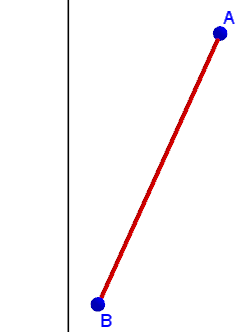 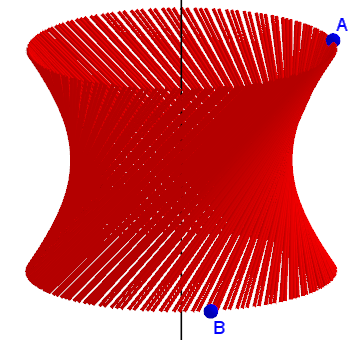 На правом рисунке показана поверхность, полученная в программе GeoGebra.
[Speaker Notes: В режиме слайдов ответы и решения появляются после кликанья мышкой]
ГИПЕРБОЛОИД ВРАЩЕНИЯ
Теорема. При вращении прямой, скрещивающейся с осью вращения, и не перпендикулярную ей,  получается гиперболоид вращения.
Доказательство. Пусть a и b - скрещивающиеся прямые, OH - их общий перпендикуляр длины d. Рассмотрим произвольную точку B на прямой b, отличную от H, и опустим из нее перпендикуляр BA на прямую a. При вращении точка B описывает окружность, радиус которой равен AB. Через точку H проведем прямую, параллельную a, и через точку A - прямую, параллельную OH. Точку пересечения этих прямых обозначим C.
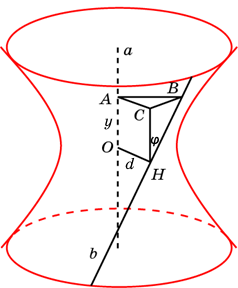 [Speaker Notes: В режиме слайдов ответы и решения появляются после кликанья мышкой]
Упражнения
1. Какая фигура получится вращением единичного куба ABCDA1B1C1D1 вокруг прямой, проходящей через: 
	а) центры противоположных граней;
	б) середины рёбер AD и A1D1;
	в) вершины A и A1.
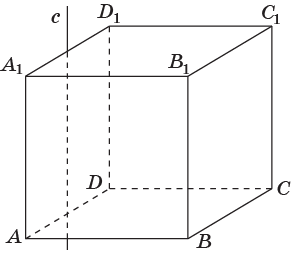 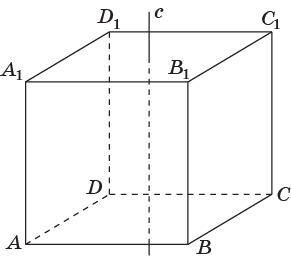 [Speaker Notes: В режиме слайдов ответы и решения появляются после кликанья мышкой]
2. Какая фигура получится вращением правильной треугольной призмы ABCA1B1C1, все рёбра которой равны 1, вокруг прямой, проходящей через: 
	а) центры оснований;
	б) середины рёбер AС и A1С1;
	в) вершины A и A1.
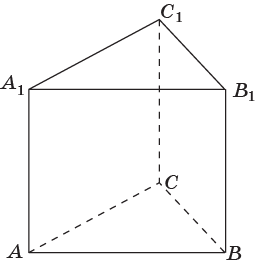 [Speaker Notes: В режиме слайдов ответы и решения появляются после кликанья мышкой]
3. Какая фигура получится вращением правильной шестиугольной призмы ABCDEFA1B1C1D1E1F1, все рёбра которой равны 1, вокруг прямой, проходящей через: 
	а) центры оснований;
	б) середины рёбер AB и A1B1;
	в) вершины A и A1.
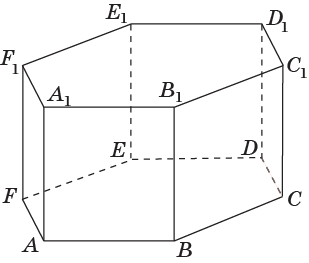 [Speaker Notes: В режиме слайдов ответы и решения появляются после кликанья мышкой]
4. Какая фигура получится вращением правильной треугольной пирамиды SABC, стороны основания которой равны 1, вокруг прямой, содержащей её высоту.
5. Какая фигура получится вращением правильной четырёхугольной пирамиды SABCD, стороны основания которой равны 1, вокруг прямой, содержащей её высоту.
6. Какая фигура получится вращением правильной шестиугольной пирамиды SABCDEF, стороны основания которой равны 1, вокруг прямой, содержащей её высоту.
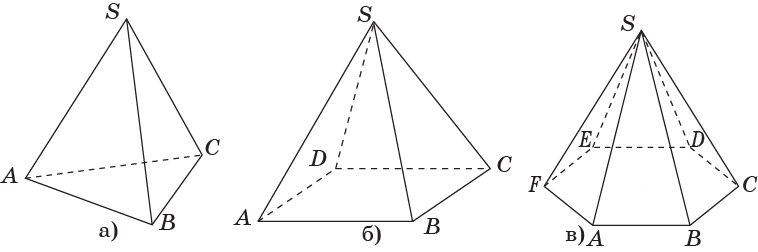 [Speaker Notes: В режиме слайдов ответы и решения появляются после кликанья мышкой]
На рисунке изображена фигура, полученная вращением квадрата ABCD вокруг прямой AС.
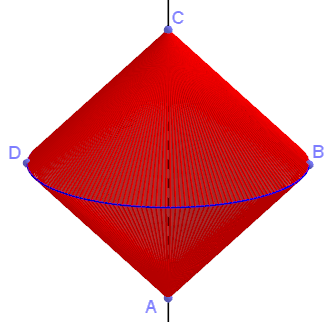 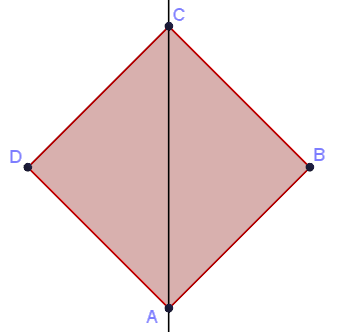 [Speaker Notes: В режиме слайдов ответы и решения появляются после кликанья мышкой]
На рисунке изображена фигура, полученная вращением многоугольника ABCDEF вокруг прямой AF.
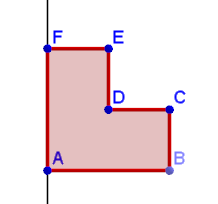 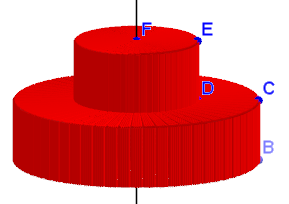 [Speaker Notes: В режиме слайдов ответы и решения появляются после кликанья мышкой]
На рисунке изображена фигура, полученная вращением многоугольника вокруг прямой BC.
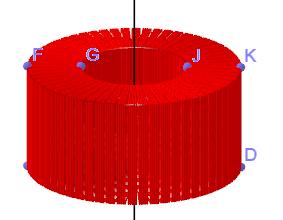 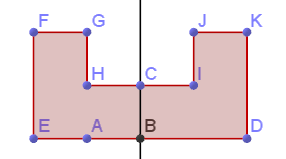 [Speaker Notes: В режиме слайдов ответы и решения появляются после кликанья мышкой]
На рисунке изображена фигура, полученная вращением окружности вокруг прямой.
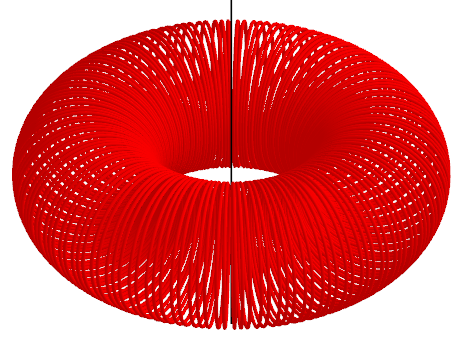 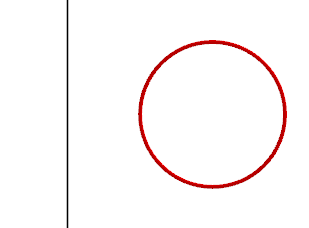 [Speaker Notes: В режиме слайдов ответы и решения появляются после кликанья мышкой]
На рисунке изображена фигура, полученная вращением куба вокруг прямой, содержащей его диагональ.
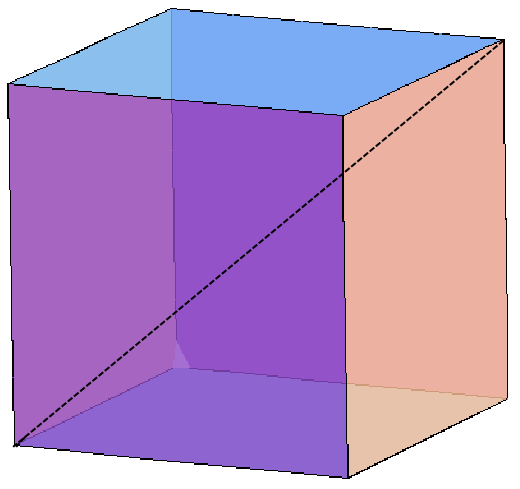 [Speaker Notes: В режиме слайдов ответы и решения появляются после кликанья мышкой]
На рисунке изображена фигура, полученная вращением куба вокруг прямой, соединяющей середины двух противоположных ребер.
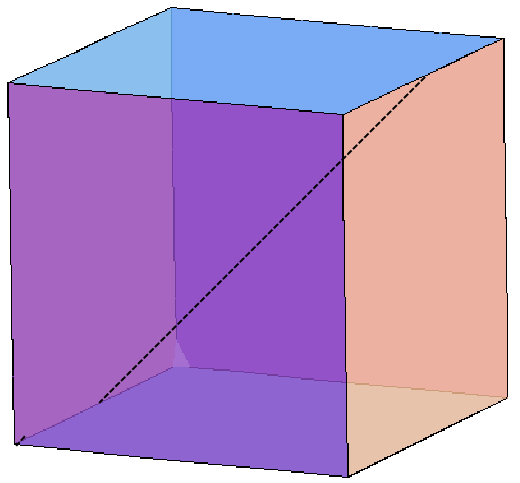 [Speaker Notes: В режиме слайдов ответы и решения появляются после кликанья мышкой]
На рисунке изображена фигура, полученная вращением тетраэдра вокруг прямой, проходящей через середины двух противоположных рёбер.
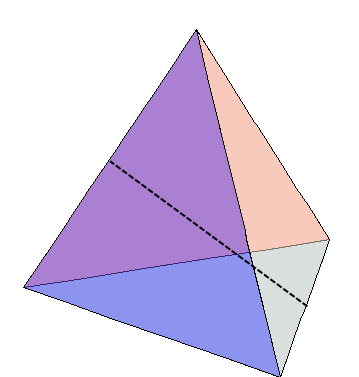 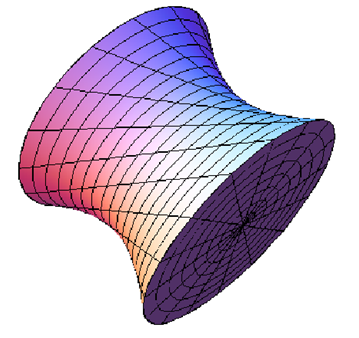 [Speaker Notes: В режиме слайдов ответы и решения появляются после кликанья мышкой]
На рисунке изображена фигура, полученная вращением октаэдра вокруг прямой, проходящей через две противоположные вершины.
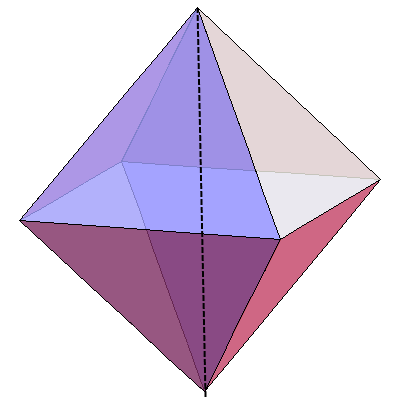 [Speaker Notes: В режиме слайдов ответы и решения появляются после кликанья мышкой]
На рисунке изображена фигура, полученная вращением икосаэдра вокруг прямой, проходящей через середины противоположных рёбер.
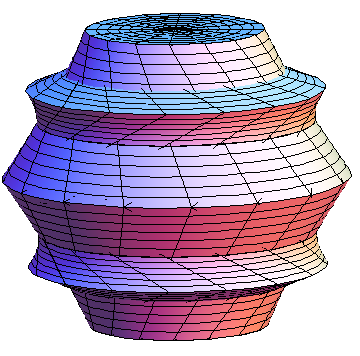 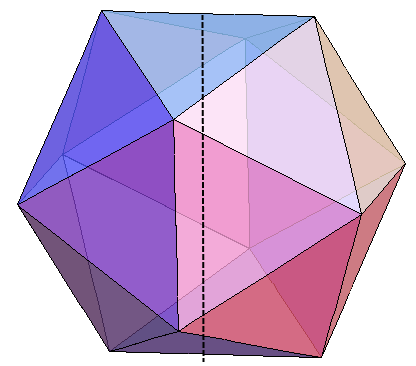 [Speaker Notes: В режиме слайдов ответы и решения появляются после кликанья мышкой]
На рисунке изображена фигура, полученная вращением додекаэдра вокруг прямой, проходящей через центры двух противоположных граней.
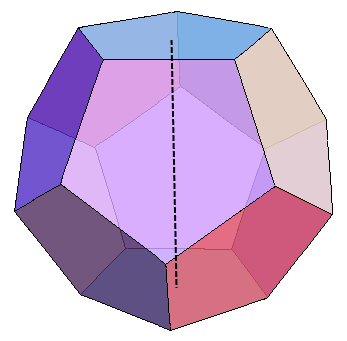 [Speaker Notes: В режиме слайдов ответы и решения появляются после кликанья мышкой]
Упражнения
1. Найдите радиусы цилиндров, из которых состоит фигура, полученная вращением многогранника, состоящего из трех единичных кубов вокруг прямой, изображенной на рисунке?
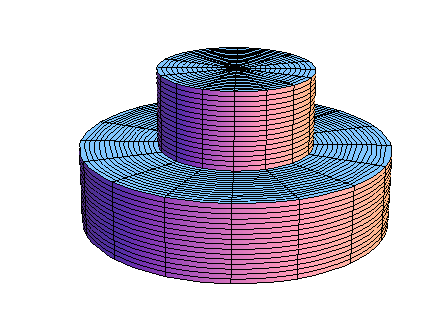 [Speaker Notes: В режиме слайдов ответы и решения появляются после кликанья мышкой]
2. Вращением графика какой функции получена поверхность, изображенная на рисунке?
[Speaker Notes: В режиме слайдов ответ появляется после кликанья мышкой]
3. Вращением графика какой функции получена поверхность, изображенная на рисунке?
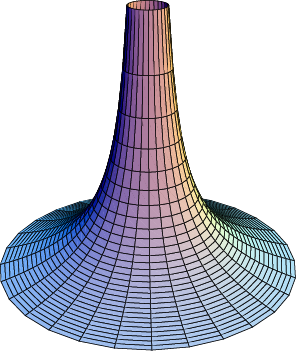 [Speaker Notes: В режиме слайдов ответ появляется после кликанья мышкой]
4. Вращением графика какой функции получена поверхность, изображенная на рисунке?
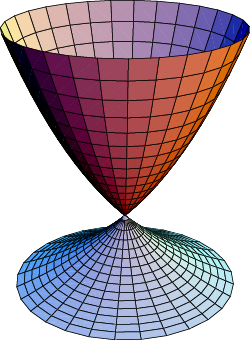 [Speaker Notes: В режиме слайдов ответ появляется после кликанья мышкой]
5. Вращением графика какой функции получена поверхность, изображенная на рисунке?
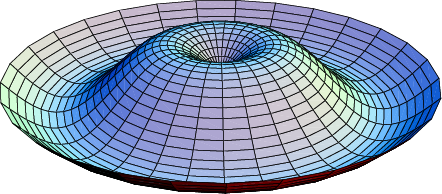 [Speaker Notes: В режиме слайдов ответ появляется после кликанья мышкой]
6. Вращением графика какой функции получена поверхность, изображенная на рисунке?
[Speaker Notes: В режиме слайдов ответ появляется после кликанья мышкой]
7. Вращением графика какой функции получена поверхность, изображенная на рисунке?
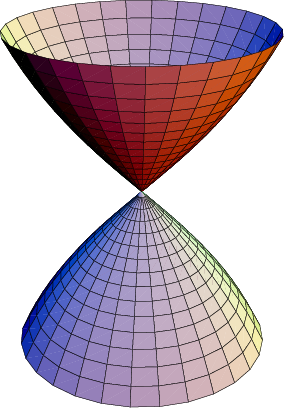 [Speaker Notes: В режиме слайдов ответ появляется после кликанья мышкой]
8. Вращением графика какой функции получена поверхность, изображенная на рисунке?
[Speaker Notes: В режиме слайдов ответ появляется после кликанья мышкой]